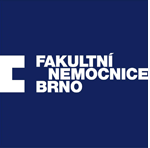 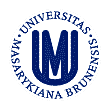 Ježíši důvěřuji v Tebe
DWI a perfuze (včetně CEUS) v hodnocení léčebné odpovědi malignit jater
M. Šmajerová, T. Andrašina, Š. Bohatá
Funkční zobrazování
dřívější detekce nových primárních a metastatických malignit, 
charakterizace ložiska, 
histologický grading, 
rychlejší a komplexnější hodnocení léčebné odpovědi, 
dřívější záchyt relapsu

Využití k hodnocení: GIST, HCC, meta CRC, Ca prsu, Ca ledvin
Lim KS. Diffusion-weighted MRI of hepatocellular carcinoma in cirrhosis. Clinical Radiology. 2014;69(1):1-10
[Speaker Notes: Lim KS. Diffusion-weighted MRI of hepatocellular carcinoma in cirrhosis. Clinical Radiology. 2014;69(1):1-10]
Cytotoxická vs antiangiogenní léčba
Biological therapy
Chemoterapie→ cytostatický účinek → 
        → destrukce buněk → zmenšení velikosti

Biologická léčba → antiangiogenní účinek → 
                → snížení perfuze → velikost stejná
http://www.avastin.com/patient/about/rgbm-difference-from-chemotherapy
[Speaker Notes: http://www.avastin.com/patient/about/rgbm-difference-from-chemotherapy]
Angiogeneze
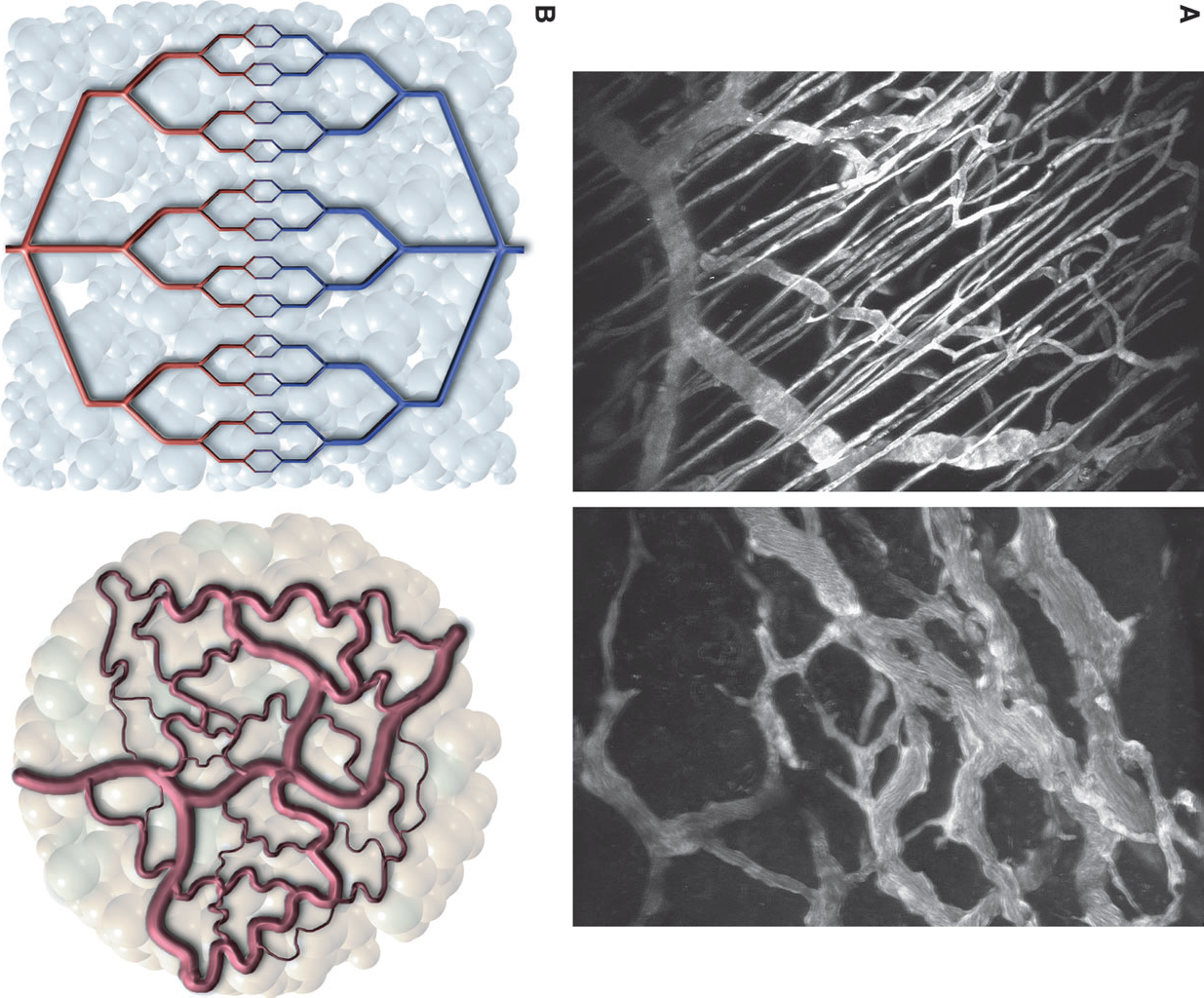 Růst nových cév
Potřebná u tumorů větších než 1-2mm
Stimulem je hypoxie, v nádoru narušená regulace
Výsledek - chaotická cévní struktura
1. Bowden DJ, Barrett T. Angiogenesis Imaging in Neoplasia. Journal of Clinical Imaging Science. 2011;1(1):1-7 
2  Miller JC, Pien HH, Sahani D, Sorensen AG, Thrall JH. Imaging Angiogenesis: Applications and Potential for Drug Development. JNCI: Journal of the National Cancer Institute. 2005;97(3):172-187
[Speaker Notes: Bowden DJ, Barrett T. Angiogenesis Imaging in Neoplasia. Journal of Clinical Imaging Science. 2011;1(1):1-7
Obrázek: Miller JC, Pien HH, Sahani D, Sorensen AG, Thrall JH. Imaging Angiogenesis: Applications and Potential for Drug Development. JNCI: Journal of the National Cancer Institute. 2005;97(3):172-187]
Mikrovaskulární hustota (MVD)
Histologická metoda
„Zlatý standard“ v kvantifikování angiogeneze
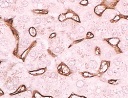 Nevýhody:
biopsie – invasivní výkon
nelze hodnotit funkční parametry
malý vzorek
1. Bowden DJ, Barrett T. Angiogenesis Imaging in Neoplasia. Journal of Clinical Imaging Science. 2011;1(1):1-7
2. Nico B, Benagiano V, Mangieri D, Maruotti N, Vacca A, Ribatti D. Evaluation of microvascular density in tumors: pro and contra. Histology and Histopathology. 2008;23(5):601-607
[Speaker Notes: Bowden DJ, Barrett T. Angiogenesis Imaging in Neoplasia. Journal of Clinical Imaging Science. 2011;1(1):1-7
V komentáři: Nico B. Evaluation of microvascular density in tumors: pro and contra. Histology and Histopathology 2008, 23(5):601-607.]
Funkční metody
MR: DCE-MR, DWI-MR, MR elastografie, MR spektroskopie
CT: Perfuzní CT, Dual-energy CT
UZ: Doppler, CEUS
NM: PET, SPECT -používané v klinické praxi
Difusně vážené zobrazování MR  (DWI-MRI)
Difuze – náhodný pohyb 
molekul vody v prostředí
DWI měří difuzi – volnost 
pohybu molekul vody v tkáni


Detekce, charakterizace, histologický grading, hodnocení léčebné odpovědi
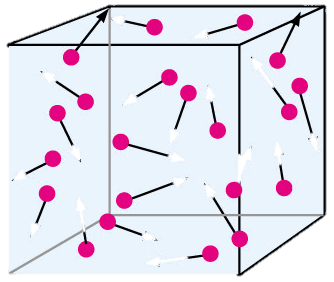 Lim KS. Diffusion-weighted MRI of hepatocellular carcinoma in cirrhosis. Clinical Radiology. 2014;69(1):1-10.
[Speaker Notes: Lim KS. Diffusion-weighted MRI of hepatocellular carcinoma in cirrhosis. Clinical Radiology. 2014;69(1):1-10
Obrázek:]
DWI-MRI – hodnocení odpovědi
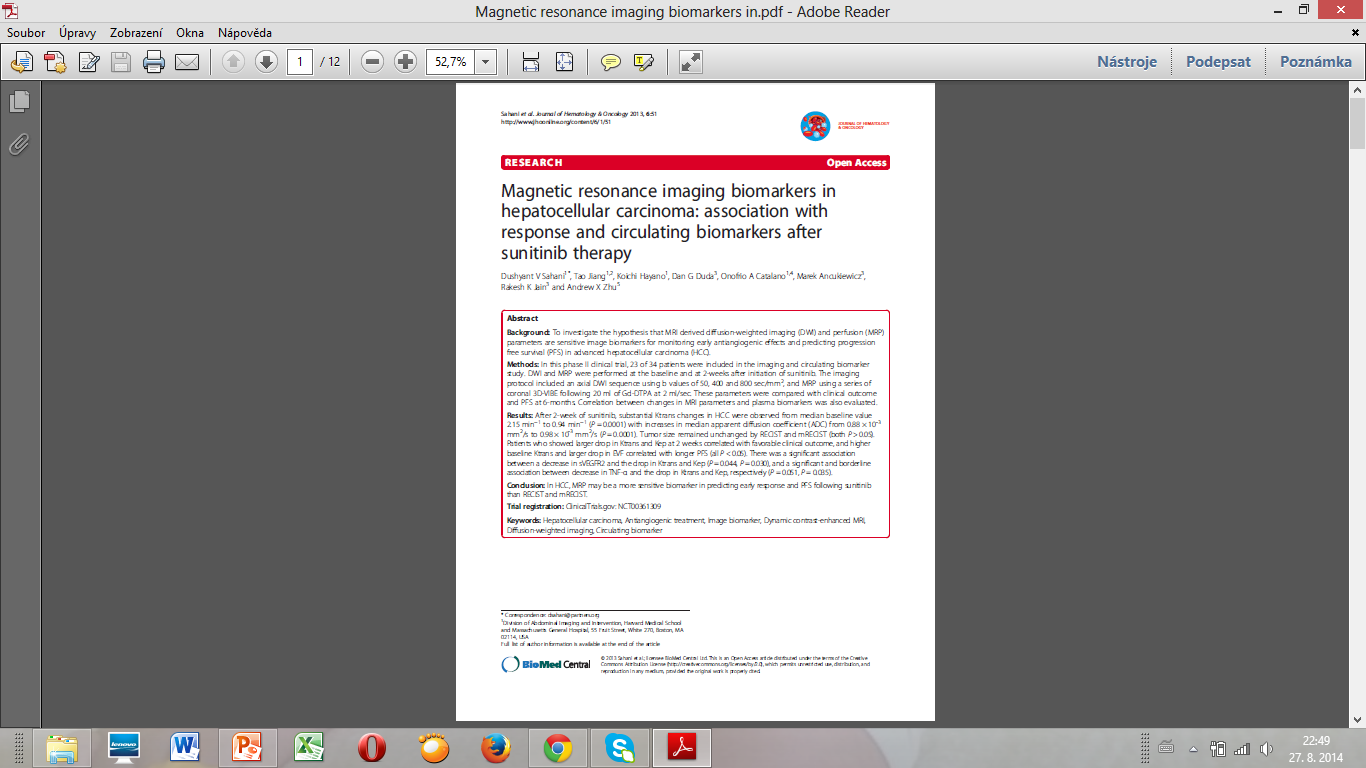 Sahani, 2013
„There was an increase in median tumor ADC value after 2-week postsunitinib and in median tumor thrombus ADC value.“
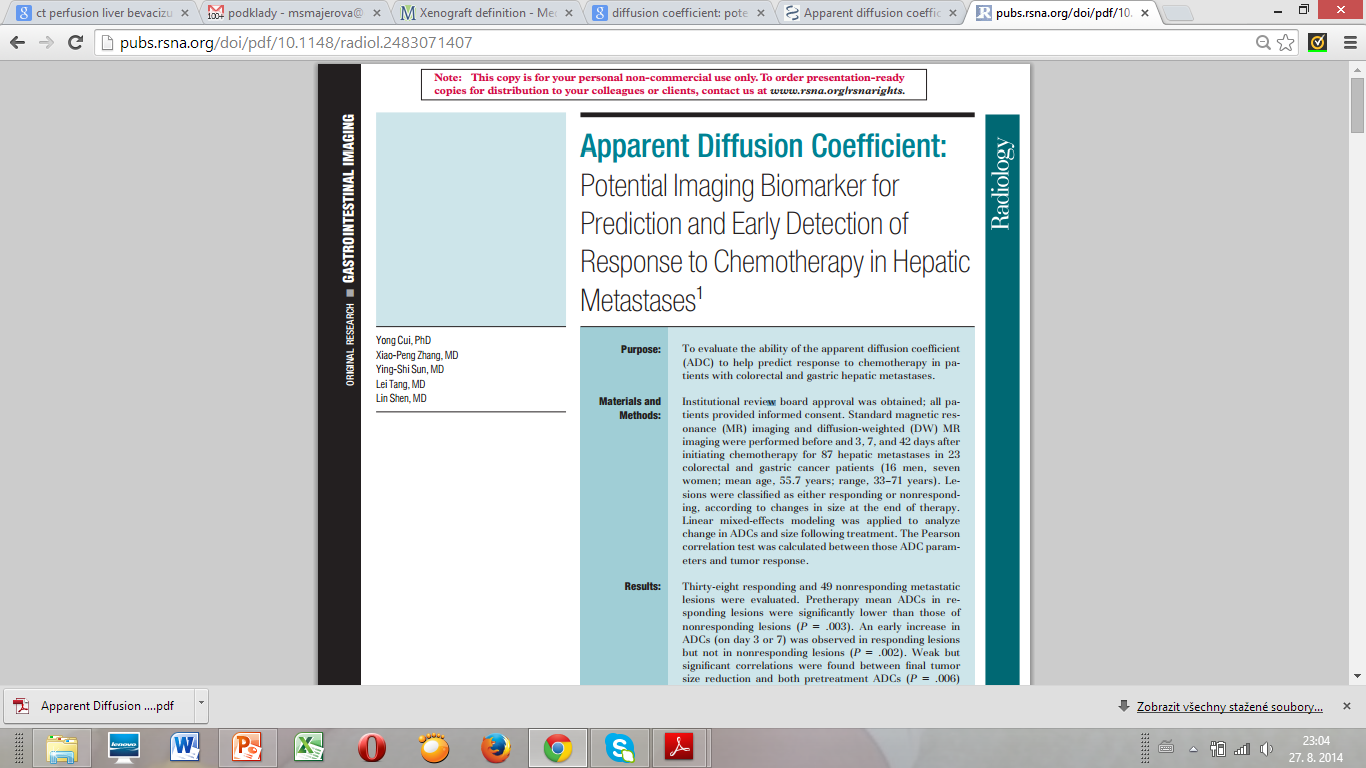 Cui, 2008
„An early increase in
ADCs (day 3 or 7) was observed in responding lesions
but not in nonresponding lesions (P .002).“
1. Sahani DV, Jiang T, Hayano K, et al. Magnetic resonance imaging biomarkers in hepatocellular carcinoma: association with response and circulating biomarkers after sunitinib therapy. Journal of Hematology & Oncology. 2013;6(1):51.  
2. Cui Y, Zhang X-P, Sun Y-S, Tang L, Shen L. Apparent Diffusion Coefficient: Potential Imaging Biomarker for Prediction and Early Detection of Response to Chemotherapy in Hepatic Metastases. Radiology. 2008;248(3):894-900
[Speaker Notes: 1. Sahani DV, Jiang T, Hayano K, et al. Magnetic resonance imaging biomarkers in hepatocellular carcinoma: association with response and circulating biomarkers after sunitinib therapy. Journal of Hematology & Oncology. 2013;6(1):51
2. Cui Y, Zhang X-P, Sun Y-S, Tang L, Shen L. Apparent Diffusion Coefficient: Potential Imaging Biomarker for Prediction and Early Detection of Response to Chemotherapy in Hepatic Metastases. Radiology. 2008;248(3):894-900]
DWI-MRI – princip
Modifikace T2 sekvencí pomocí rozfázování a opětovného zfázování spinů
Vysoká difuze → spiny se volně pohybují →           → nedokonalé zfázování → nízký signál (facilitace)
Nízká difuze → spiny se nepohybují →                   → dokonalé zfázování → vysoký signál (restrikce)
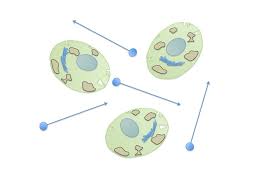 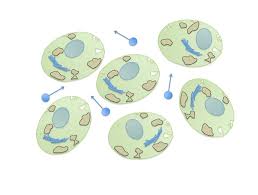 Padhani A. Diffusion Magnetic Resonance Imaging in Cancer Patient Management. Seminars in Radiation Oncology. 2011;21(2):119-140
2. ECR 2012 / C-1677 / Diffusion-weighted whole-body imaging with background body signal suppression (DWIBS): a useful tool in daily practice - EPOSTM
[Speaker Notes: 1. Padhani A. Diffusion Magnetic Resonance Imaging in Cancer Patient Management. Seminars in Radiation Oncology. 2011;21(2):119-140 
2. ECR 2012 / C-1677 / Diffusion-weighted whole-body imaging with background body signal suppression (DWIBS): a useful tool in daily practice - EPOSTM]
DWI-MRI – princip
Přídatný magnetický gradient - „B hodnoty“ [s/mm2]
Aparentní difusní koeficient (ADC) [mm2/s] → ADC mapy
minimálně 2 měření s různou B hodnotou
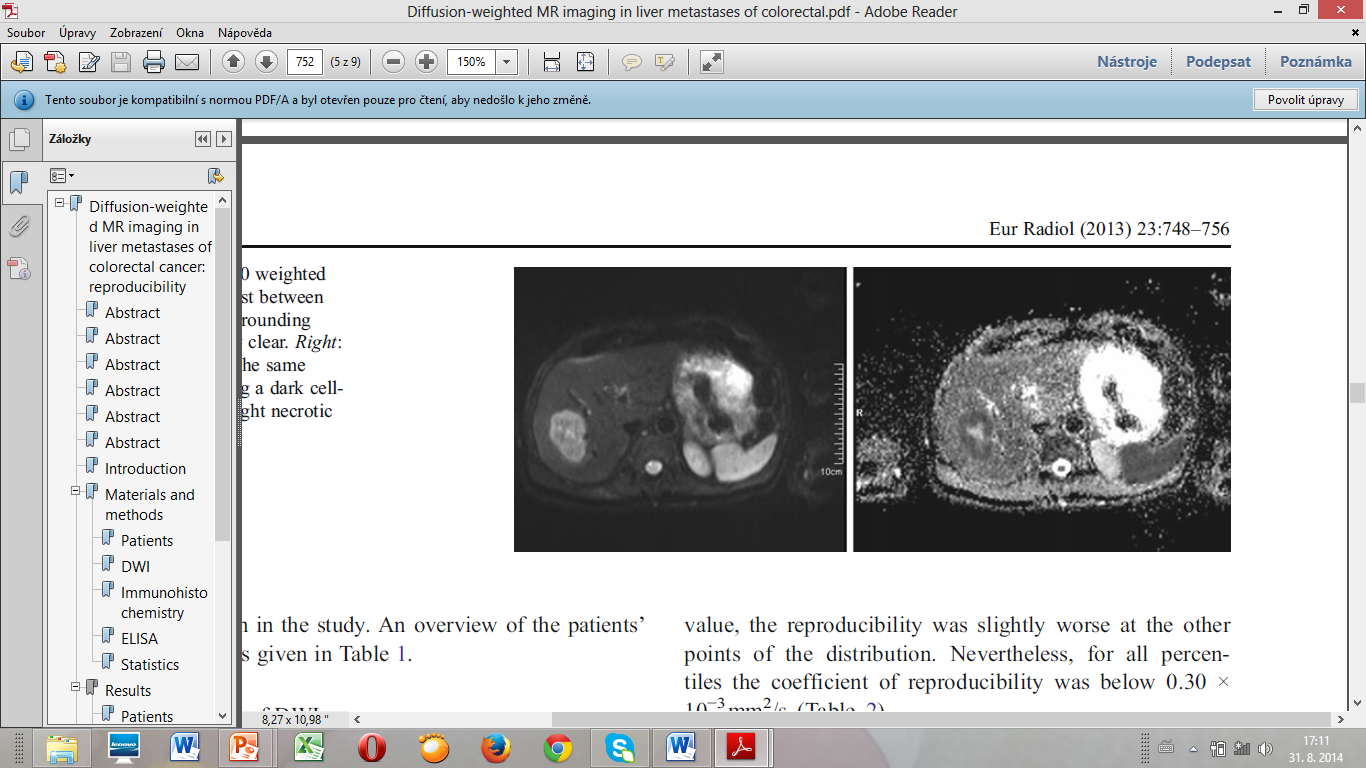 1. Padhani A. Diffusion Magnetic Resonance Imaging in Cancer Patient Management. Seminars in Radiation Oncology. 2011;21(2):119-140
2. Heijmen L. Diffusion-weighted MR imaging in liver metastases of colorectal cancer: reproducibility and biological validation. European Radiology. 2013; 23:748–756
[Speaker Notes: 1. Padhani A. Diffusion Magnetic Resonance Imaging in Cancer Patient Management. Seminars in Radiation Oncology. 2011;21(2):119-140
2. Heijmen L. Diffusion-weighted MR imaging in liver metastases of colorectal cancer: reproducibility and biological validation. European Radiology. 2013; 23:748–756]
Padhani A. Diffusion Magnetic Resonance Imaging in Cancer Patient Management. Seminars in Radiation Oncology. 2011;21(2):119-140
[Speaker Notes: Padhani A. Diffusion Magnetic Resonance Imaging in Cancer Patient Management. Seminars in Radiation Oncology. 2011;21(2):119-140]
Muž, 55 let, HCC, vícečetná ložiska
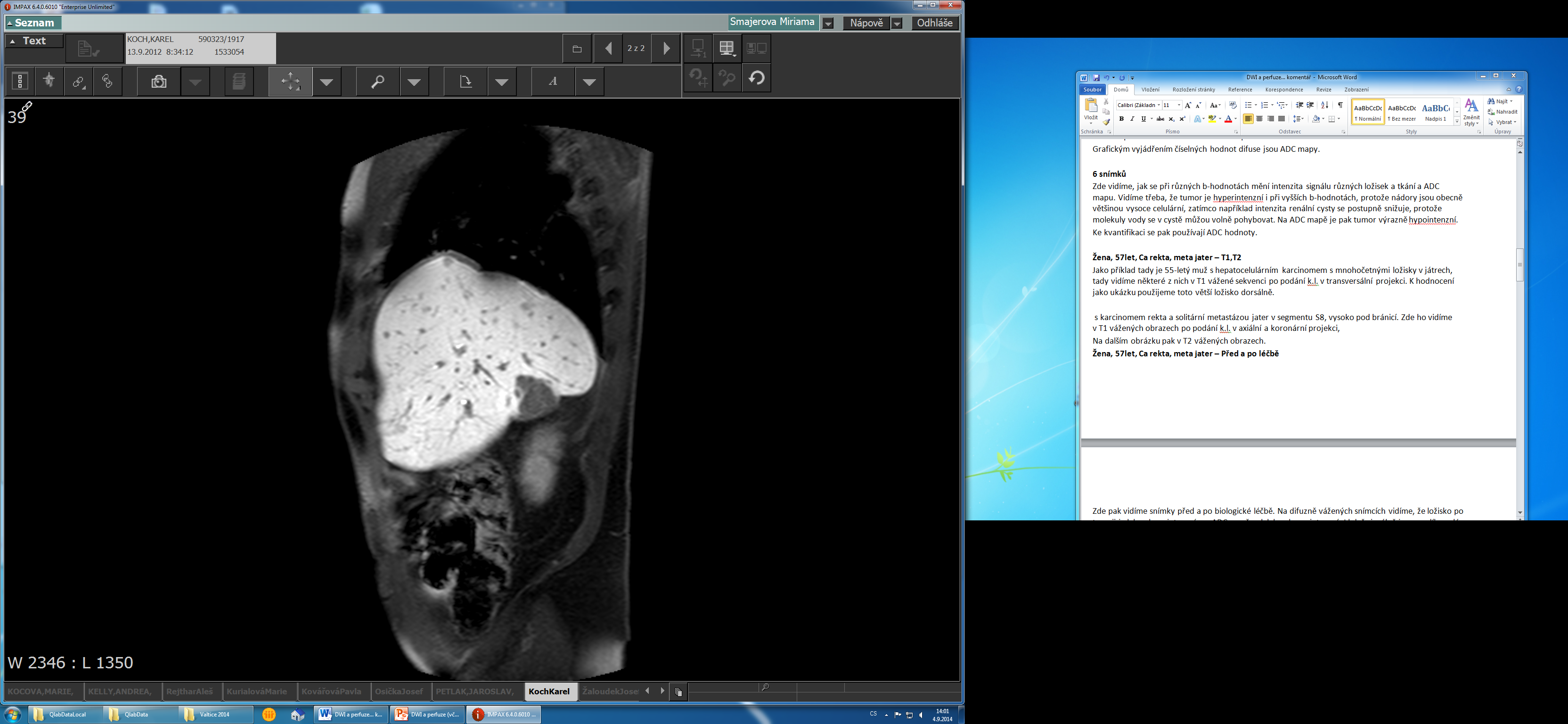 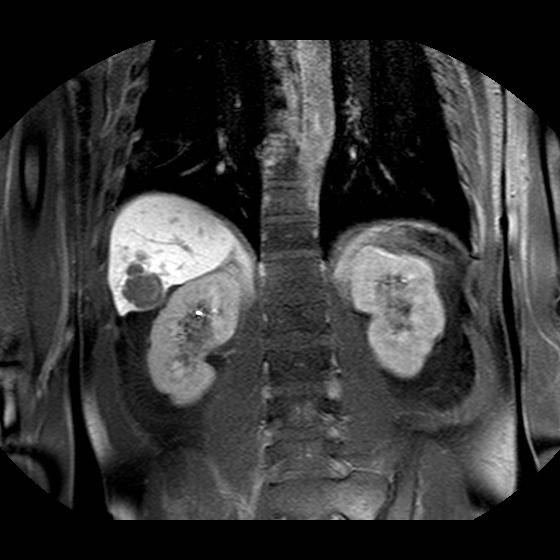 T1 po k.l.
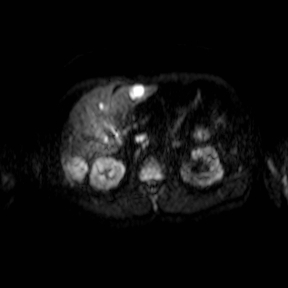 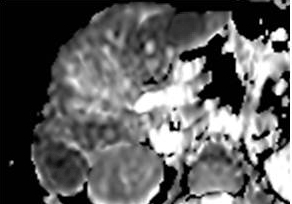 b600
ADC
PŘED
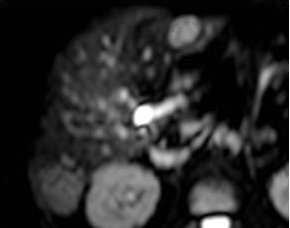 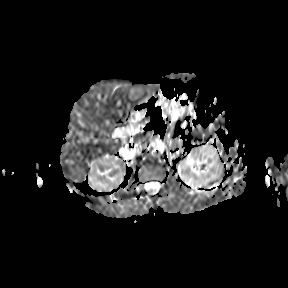 b600
ADC
PO
[Speaker Notes: Goh V, Gourtsoyianni S, Koh D-M. Functional Imaging of the Liver. Seminars in Ultrasound, CT and MRI. 2013;34(1):54-65]
DWI-MRI - výhody
Bez potřeby k.l.
Relativně jednoduché skenovací protokoly
Širší dostupnost
Kvantitativní analýza
Dobrá reproducibilita
Bowden DJ, Barrett T. Angiogenesis Imaging in Neoplasia. Journal of Clinical Imaging Science. 2011;1(1):1-7
[Speaker Notes: Bowden DJ, Barrett T. Angiogenesis Imaging in Neoplasia. Journal of Clinical Imaging Science. 2011;1(1):1-7]
DWI-MRI - nevýhody
Vyšší cena
Artefakty
Zobrazování malých lézí (<1cm)         a ložisek těsně pod bránicí
Chybí definovaná kritéria v hodnocení léčebné odpovědi
Bowden DJ, Barrett T. Angiogenesis Imaging in Neoplasia. Journal of Clinical Imaging Science. 2011;1(1):1-7
[Speaker Notes: Bowden DJ, Barrett T. Angiogenesis Imaging in Neoplasia. Journal of Clinical Imaging Science. 2011;1(1):1-7]
Perfuzní CT
Metoda pro hodnocení mikrovaskularizace
Umožňuje posoudit nejen celkovou perfuzi, ale také odlišit arteriální a portální složku
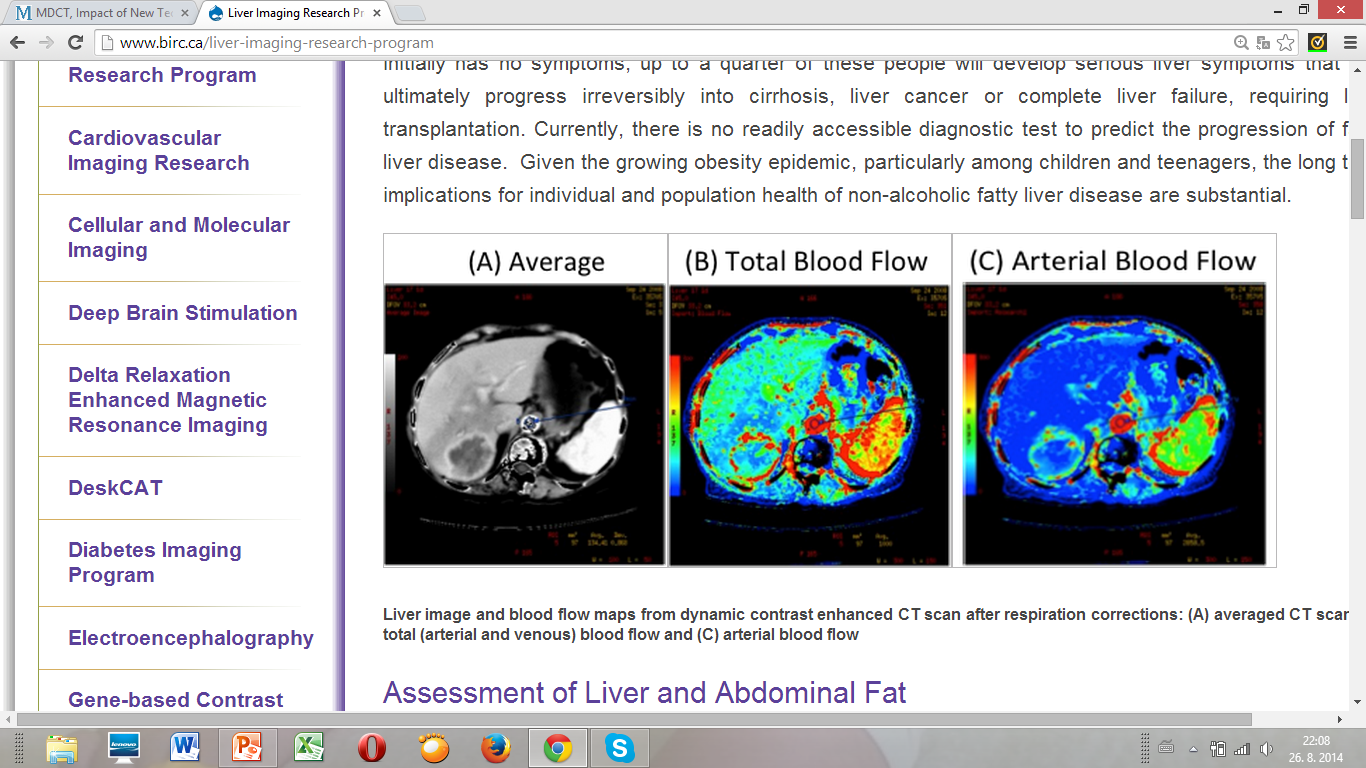 Liver Imaging Research Program | BIRC , http://www.birc.ca/liver-imaging-research-program
[Speaker Notes: http://www.birc.ca/liver-imaging-research-program]
CTp - hodnocení léčebné odpovědi
Jiang, 2012
„On days 10 to 12 after initiation of bevacizumab, significant decrease in CTp parameters was noted (P < 0.005).“
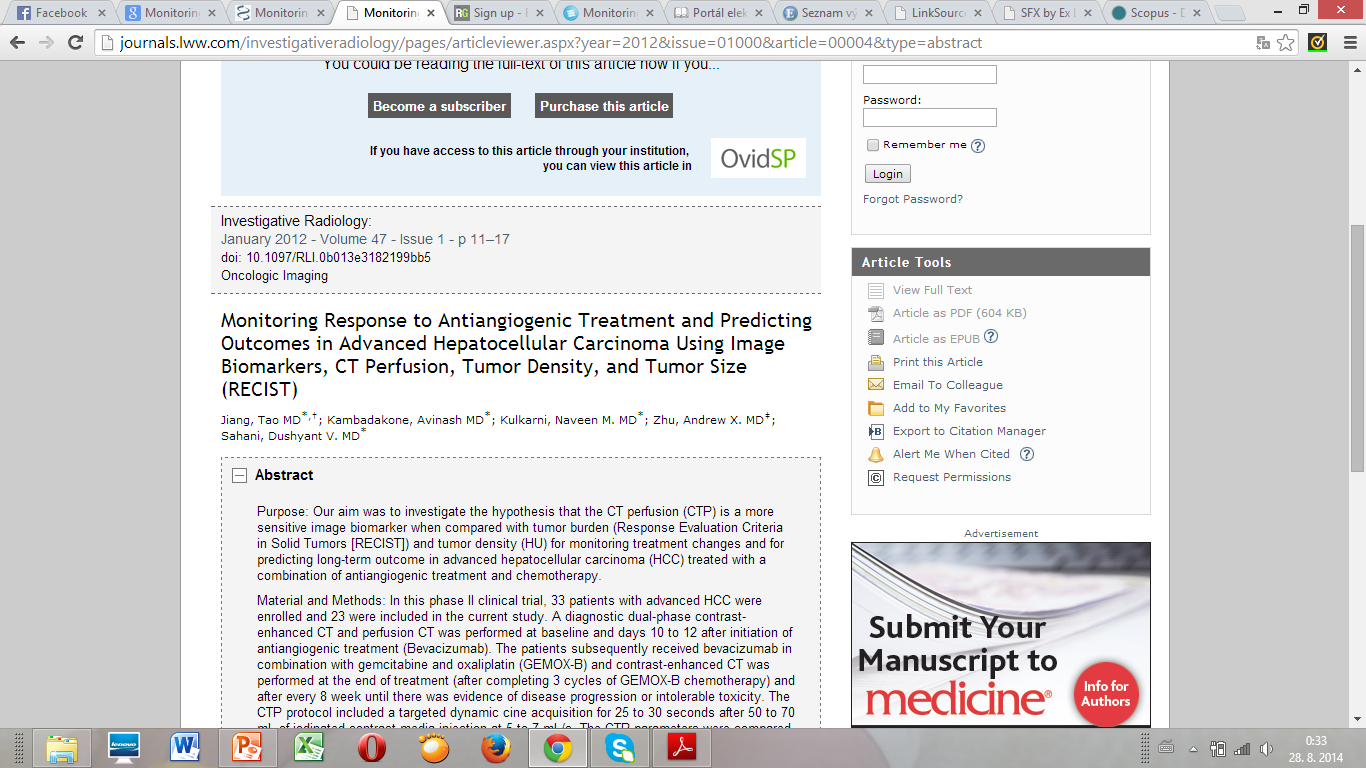 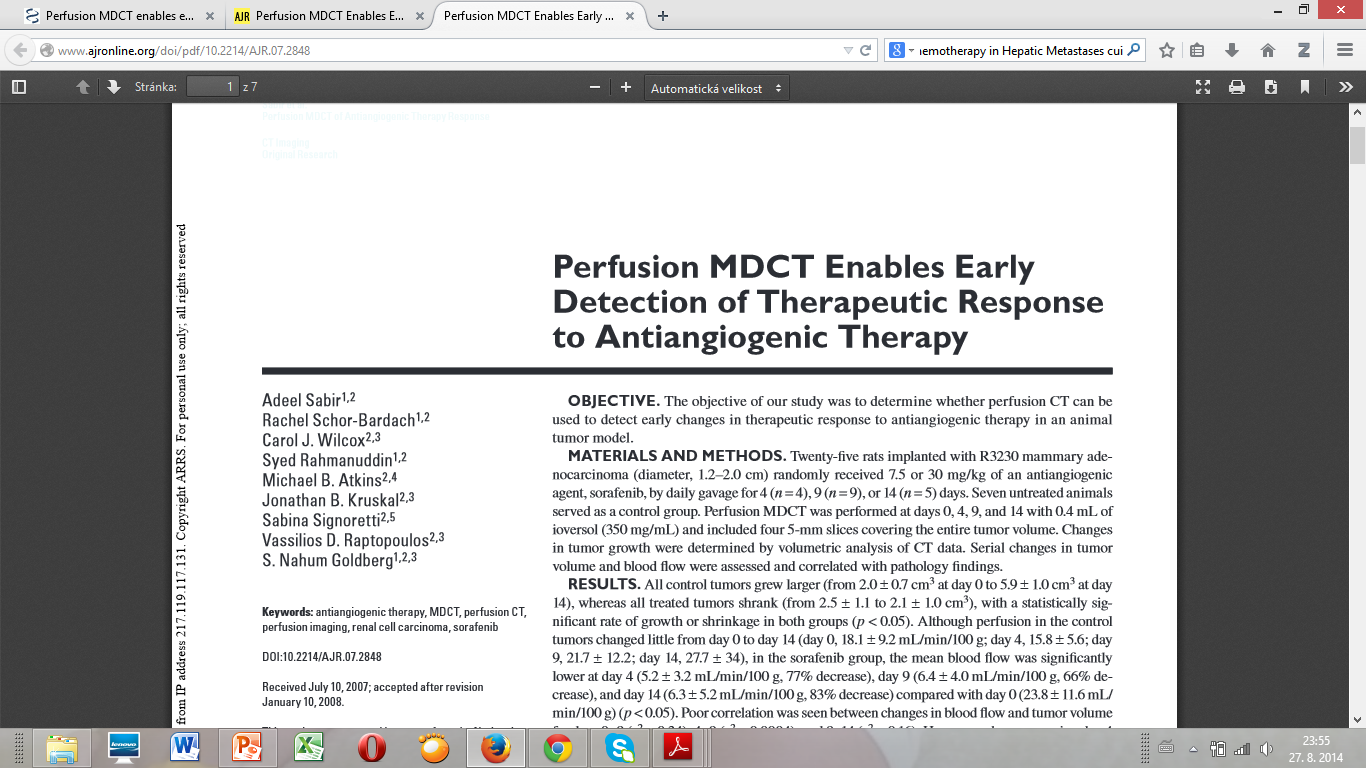 Sabir, 2008
„In the sorafenib group, the mean blood flow was significantly 
lower at day 4, day 9 and day 14 compared with day 0 (p< 0.05).“
1. Jiang T, Kambadakone A, et al. Monitoring response to antiangiogenic treatment and predicting outcomes in advanced hepatocellular carcinoma using image biomarkers, ct perfusion, tumor density, and tumor size (RECIST). Investigative Radiology. 2012;47(1):11-17 
2. Sabir A, Schor-Bardach R, Wilcox CJ, et al. Perfusion MDCT Enables Early Detection of Therapeutic Response to Antiangiogenic Therapy. American Journal of Roentgenology. 2008;191(1):133-139.
[Speaker Notes: 1. Jiang T, Kambadakone A, et al. Monitoring response to antiangiogenic treatment and predicting outcomes in advanced hepatocellular carcinoma using image biomarkers, ct perfusion, tumor density, and tumor size (RECIST). Investigative Radiology. 2012;47(1):11-17 
2. Sabir A, Schor-Bardach R, Wilcox CJ, et al. Perfusion MDCT Enables Early Detection of Therapeutic Response to Antiangiogenic Therapy. American Journal of Roentgenology. 2008;191(1):133-139]
CTp - technika
Nativní CT
Rozsah 4-20cm 
Bolus jodové k.l. i.v. (40-50ml rychlostí 5-10ml/s) 
Akvizice:
First pass study – prvních 45-60s po 1-2s
Opožděné zobrazování – ≤3min po 5-15s
Analýza dat, korekce pohybu 
ROI (ložisko, játra, aorta, v.portae, slezina)
1. Goh V, Gourtsoyianni S, Koh D-M. Functional Imaging of the Liver. Seminars in Ultrasound, CT and MRI. 2013;34(1):54-65..
2. Miles K a. Perfusion CT for the assessment of tumour vascularity: Which protocol? British Journal of Radiology. 2003;76(SPEC.ISS.1):S36-S42.
[Speaker Notes: 1. Goh V, Gourtsoyianni S, Koh D-M. Functional Imaging of the Liver. Seminars in Ultrasound, CT and MRI. 2013;34(1):54-65.
2. Miles K a. Perfusion CT for the assessment of tumour vascularity: Which protocol? British Journal of Radiology. 2003;76(SPEC. ISS. 1):S36-S42]
CTp – parametry
Průtok krve - blood flow BF [ml/100ml/min]
Objem krve – blood volume BV [ml/100ml]
Střední tranzitní čas – mean transit time MTT [s]
Čas do max. nasycení – time to peak TTP [s]
Permeabilita – PMB [ml/100g/min]
Arteriální a portální perfuze [ml/100ml/min]
Jaterní perfusní index HPI [%]
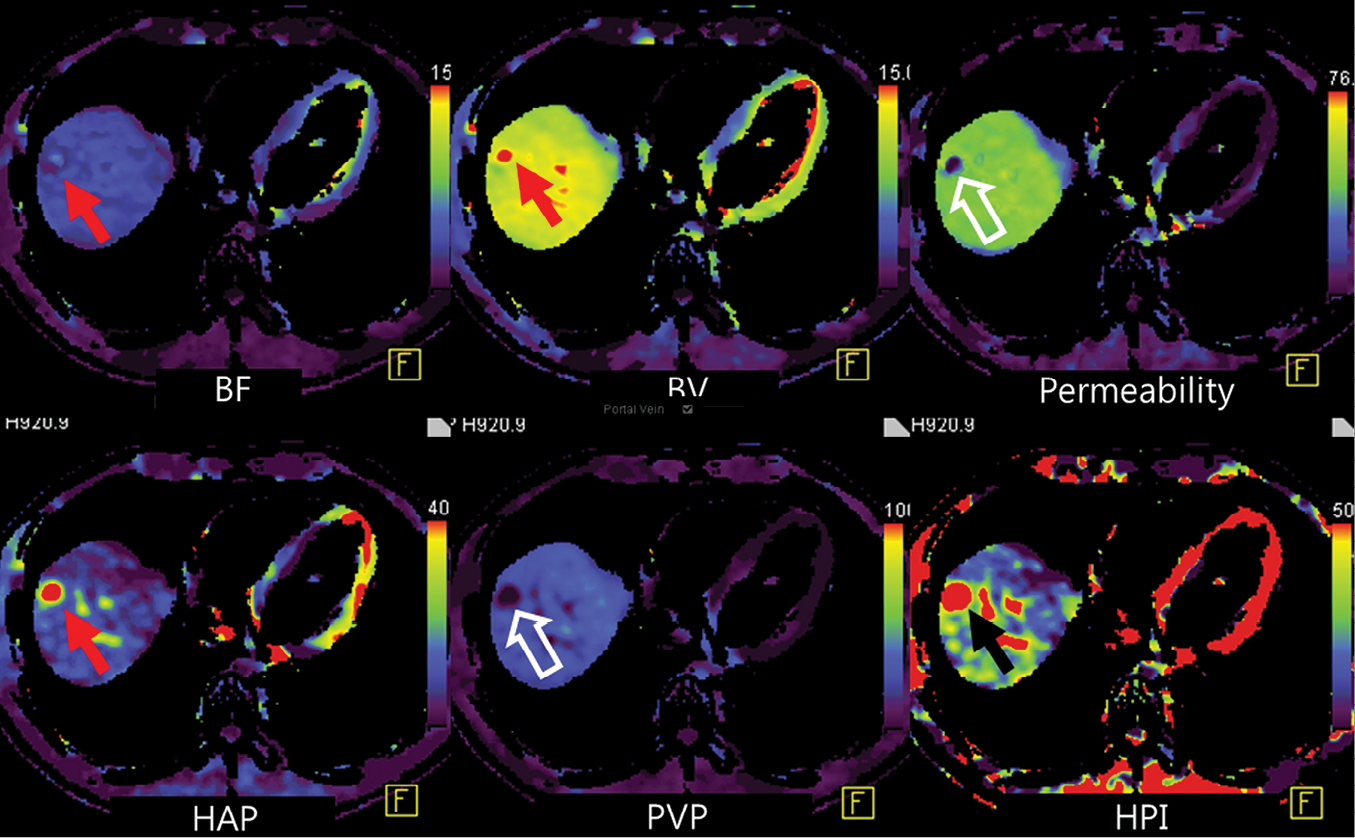 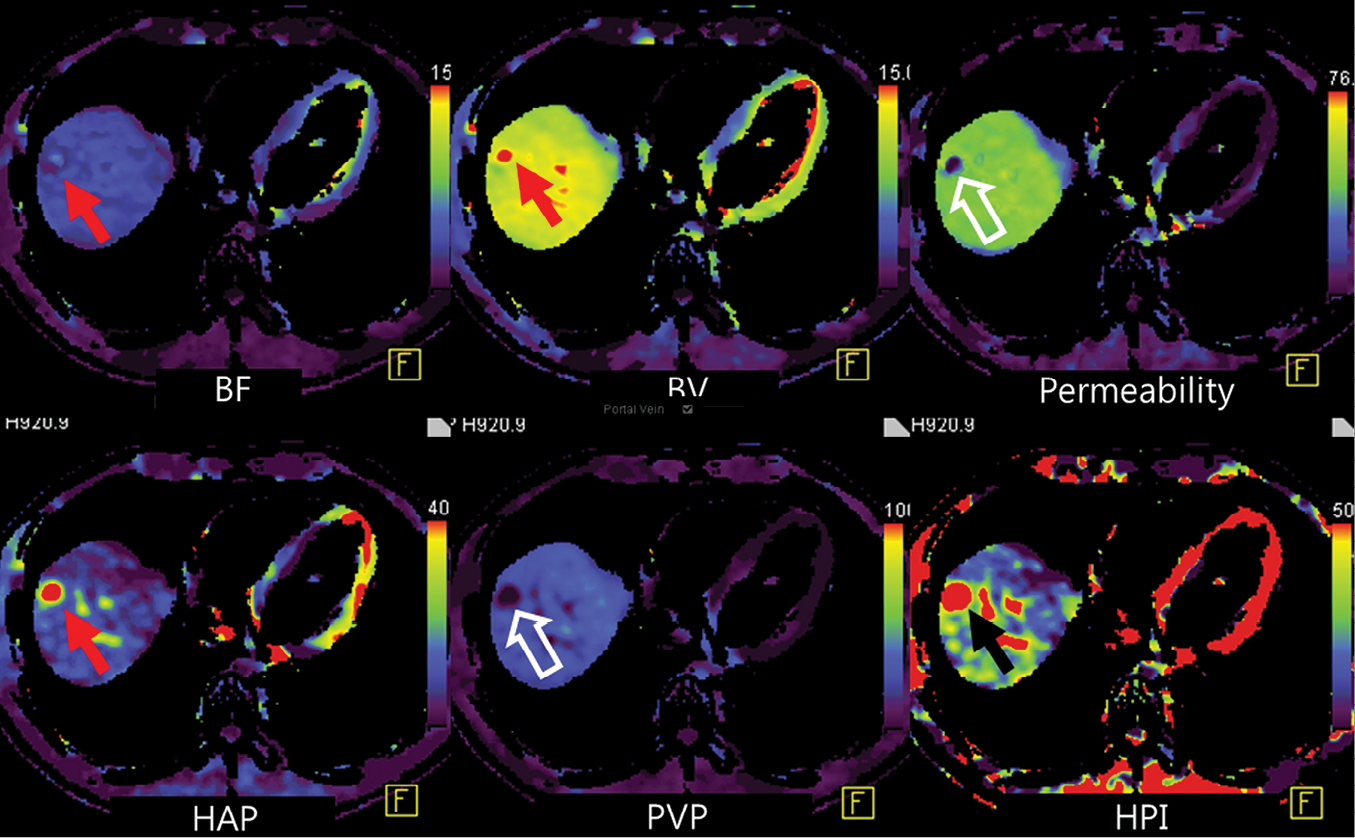 Kim SH, Kamaya A, Willmann JK. CT Perfusion of the Liver: Principles and Applications in Oncology. Radiology. 2014;272(2):322-344
[Speaker Notes: Tabulka: Mírka, H.: Perfuzní CT jater, Česká radiologie. 2010, roč. 64, č. 4, s. 281-289. ISSN: 1210-7883.
Komentář: Goh, V.: Funcional Imaging of the Liver, Seminars in Ultrasound, CT and MRI, 2013, Volume 34, Issue 1 , Pages 54-65]
PŘED
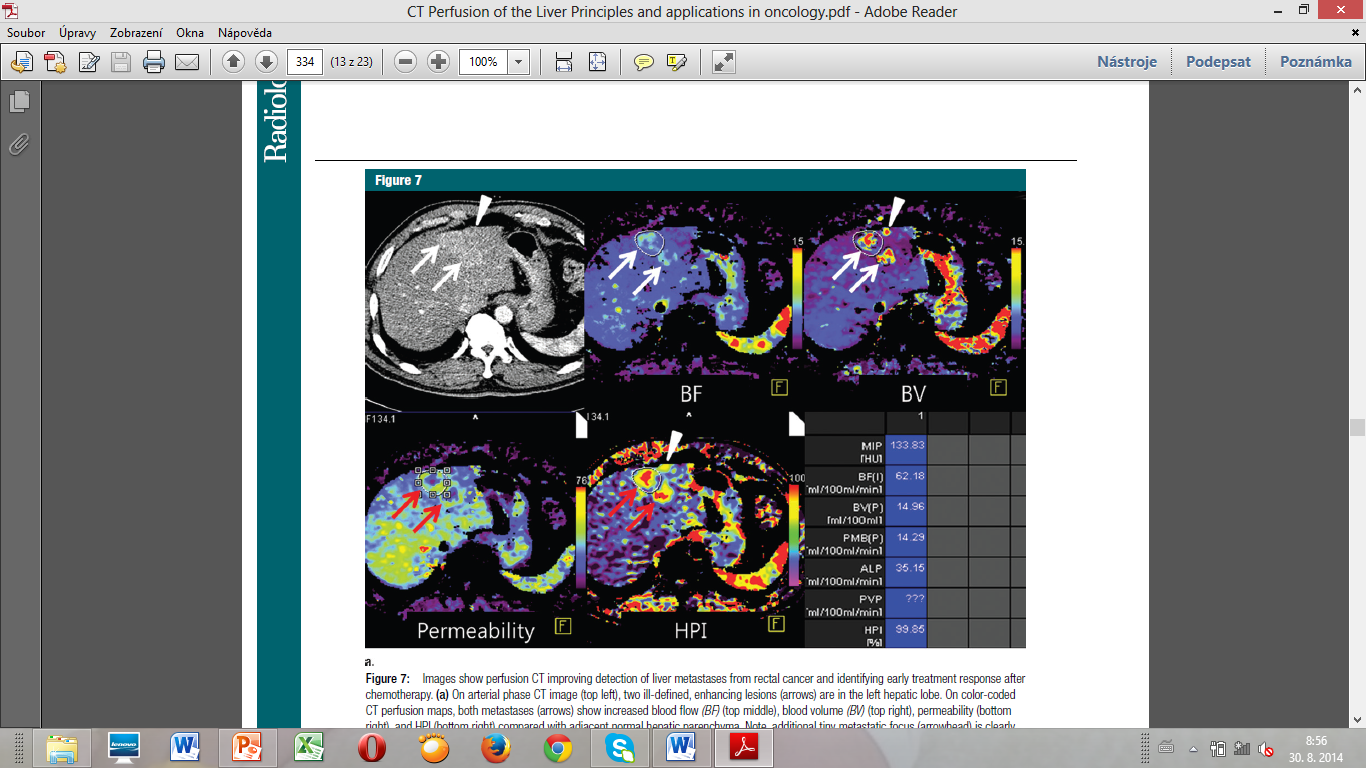 Kim SH, Kamaya A, Willmann JK. CT Perfusion of the Liver: Principles and Applications in Oncology. Radiology. 2014;272(2):322-344
[Speaker Notes: Kim SH, Kamaya A, Willmann JK. CT Perfusion of the Liver: Principles and Applications in Oncology. Radiology. 2014;272(2):322-344]
PO
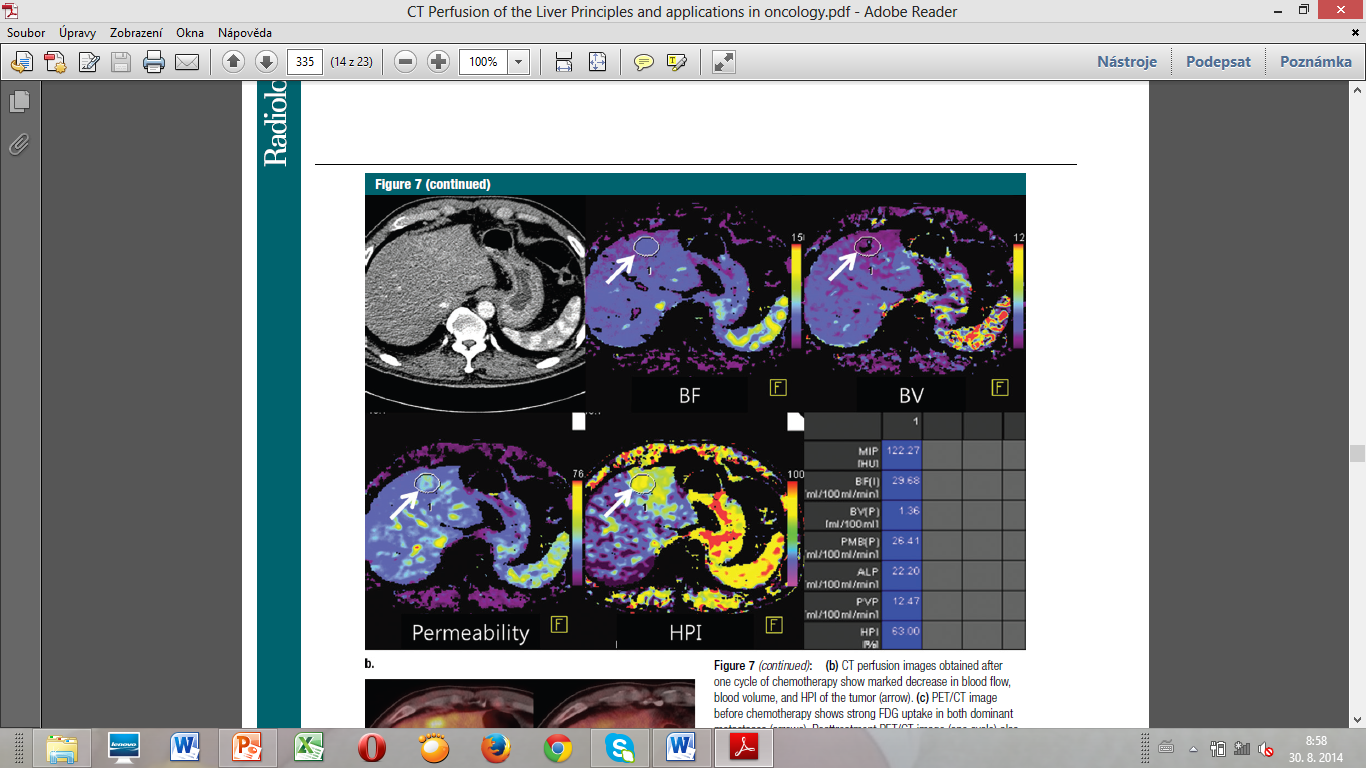 Kim SH, Kamaya A, Willmann JK. CT Perfusion of the Liver: Principles and Applications in Oncology. Radiology. 2014;272(2):322-344
[Speaker Notes: Kim SH, Kamaya A, Willmann JK. CT Perfusion of the Liver: Principles and Applications in Oncology. Radiology. 2014;272(2):322-344]
CTp – výhody
Relativně jednoduchá technika
Možnost kvantitativní analýzy
Výborné prostorové rozlišení
Dobrá reproducibilita
Časné mikrovaskulární změny
1. Bowden DJ, Barrett T. Angiogenesis Imaging in Neoplasia. Journal of Clinical Imaging Science. 2011;1(1):1-7
2.  Jiang T, Zhu AX, Sahani DV. Established and novel imaging biomarkers for assessing response to therapy in hepatocellular carcinoma. Journal Of Hepatology. 2013;58(1):169-177
[Speaker Notes: Bowden DJ, Barrett T. Angiogenesis Imaging in Neoplasia. Journal of Clinical Imaging Science. 2011;1(1):1-7
Jiang T, Zhu AX, Sahani DV. Established and novel imaging biomarkers for assessing response to therapy in hepatocellular carcinoma. Journal Of Hepatology. 2013;58(1):169-177]
CTp – nevýhody
Vyšší radiační zátěž
Alergické reakce a toxicita jodové k.l.
Nejsou standardizované protokoly
Chybí definovaná kritéria v hodnocení léčebné odpovědi
1. Bowden DJ, Barrett T. Angiogenesis Imaging in Neoplasia. Journal of Clinical Imaging Science. 2011;1(1):1-7
2.  Jiang T, Zhu AX, Sahani DV. Established and novel imaging biomarkers for assessing response to therapy in hepatocellular carcinoma. Journal Of Hepatology. 2013;58(1):169-177
[Speaker Notes: 1. Bowden DJ, Barrett T. Angiogenesis Imaging in Neoplasia. Journal of Clinical Imaging Science. 2011;1(1):1-7
2. Jiang T, Zhu AX, Sahani DV. Established and novel imaging biomarkers for assessing response to therapy in hepatocellular carcinoma. Journal Of Hepatology. 2013;58(1):169-177]
Kontrastní ultrasonografie (CEUS)
UZ vyšetření s aplikací speciální intravenózní k.l.
Mikrobublinky plynu vel. 2-5μm stabilizované obalem z fosfolipidů nebo polymerů
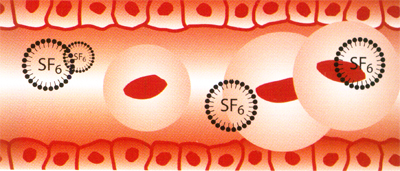 Bowden DJ, Barrett T. Angiogenesis Imaging in Neoplasia. Journal of Clinical Imaging Science. 2011;1(1):1-7
[Speaker Notes: Bowden DJ, Barrett T. Angiogenesis Imaging in Neoplasia. Journal of Clinical Imaging Science. 2011;1(1):1-7
Obrázek?]
CEUS - hodnocení léčebné odpovědi
Zocco, 2013
„The percentage variation 
at day 15 significantly 
correlated with response.“
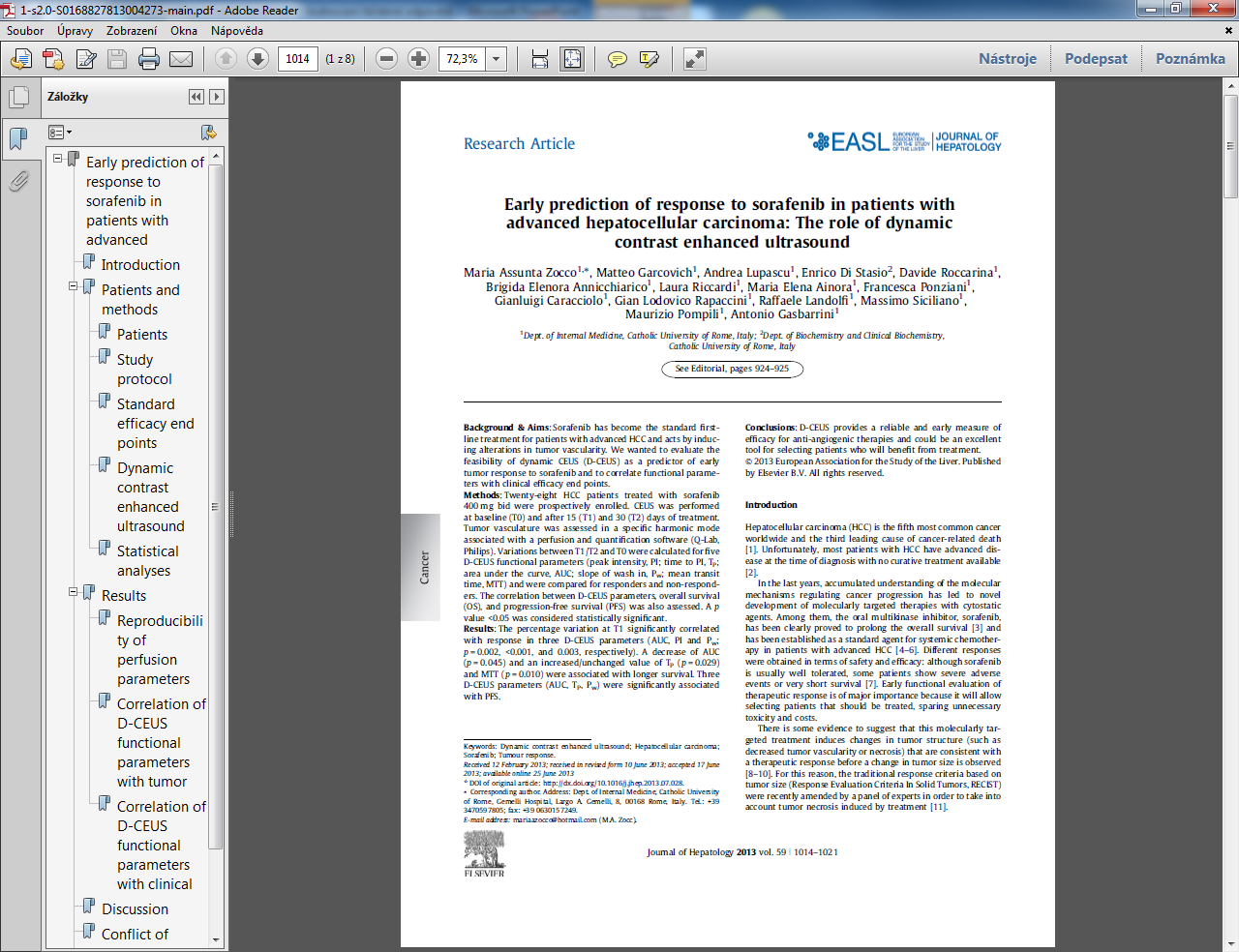 Sugimoto, 2013 
„Tumour perfusion 
parameters were
statistically significant, 
the most relevant for 
tumour is response on day 7, the most relevant for PFS and OS.“
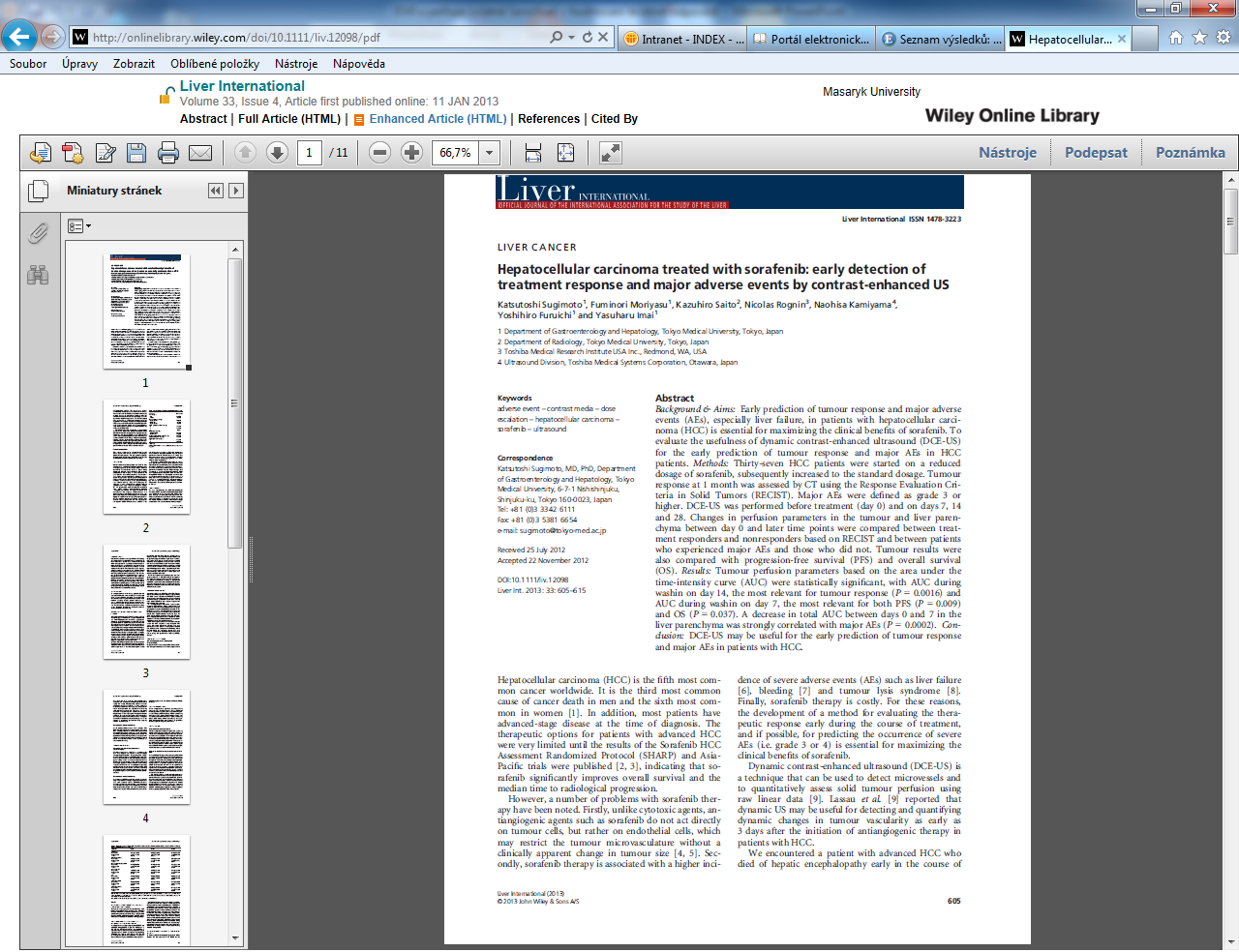 1. Zocco M, Garcovich M, Lupascu A, et al. Early prediction of response to sorafenib in patients with advanced hepatocellular carcinoma: The role of dynamic contrast enhanced ultrasound. Journal of Hepatology. 2013;59(5):1014-1021 1
2. Sugimoto K, Moriyasu F, Saito K, et al. Hepatocellular carcinoma treated with sorafenib: early detection of treatment response and major adverse events by contrast-enhanced US. Liver International. 2013;33(4):605-615
[Speaker Notes: Hodnocení po měsíci: Cosgrove, David. Imaging of perfusion using ultrasound, European Journal Of Nuclear Medicine And Molecular Imaging Volume: 37 Suppl 1 Issue: s1 (2010-07-02) p. S65-85. ISSN: 1619-7070 
                po 15dnech: Zocco, Maria Assunta. Early prediction of response to sorafenib in patients with advanced hepatocellular carcinoma: The role of dynamic contrast enhanced ultrasou, Journal of Hepatology, 2013, vol. 59, p. 1014-1021 
                po týdnu: Sugimoto, Kutsutoshi. Hepatocellular carcinoma treated with sorafenib: early prediction of treatment response and major adverse events by contrast-enhanced US, Liver International, 2013, vol. 33, p. 605-6015
                po 3 dnech: 2 odkazy: Spârchez, Spârchez. Contrast-enhanced ultrasonography for evaluating antiangiogenic treatment in hepatocellular carcinoma. A long way from research to clinical practice, Medical Ultrasonography Volume: 14 Issue: 2 (2012-06-01) p. 85-86. ISSN: 2066-8643
                                 jeden z nich Lassau, Nathalie. Advanced Hepatocellular Carcinoma: Early Evaluation of Response to Bevacizumab Therapy at Dynamic Contrast-enhanced US with Quantification—Preliminary Results1, Radiology Volume: 258 Issue: 1 (2011-01-01) p. 291 - 300. ISSN: 0033-8419 
-                                Jiang, Tao. Established and novel imaging biomarkers for assessing response to therapy in hepatocellular carcinoma, Journal Of Hepatology Volume: 58 Issue: 1 (2013-01-01) p. 169-177. ISSN: 1600-0641 
!!! V 1měsíci koreluje s RECIST 6měsíců: Lassau, N. Dynamic contrast-enhanced ultrasonography (DCE-US) and anti-angiogenic treatments Discovery Medicine Volume: 11 Issue: 56 (2011-01-01) p. 18 - 24. ISSN: 1944-7930]
CEUS - hodnocení léčebné odpovědi
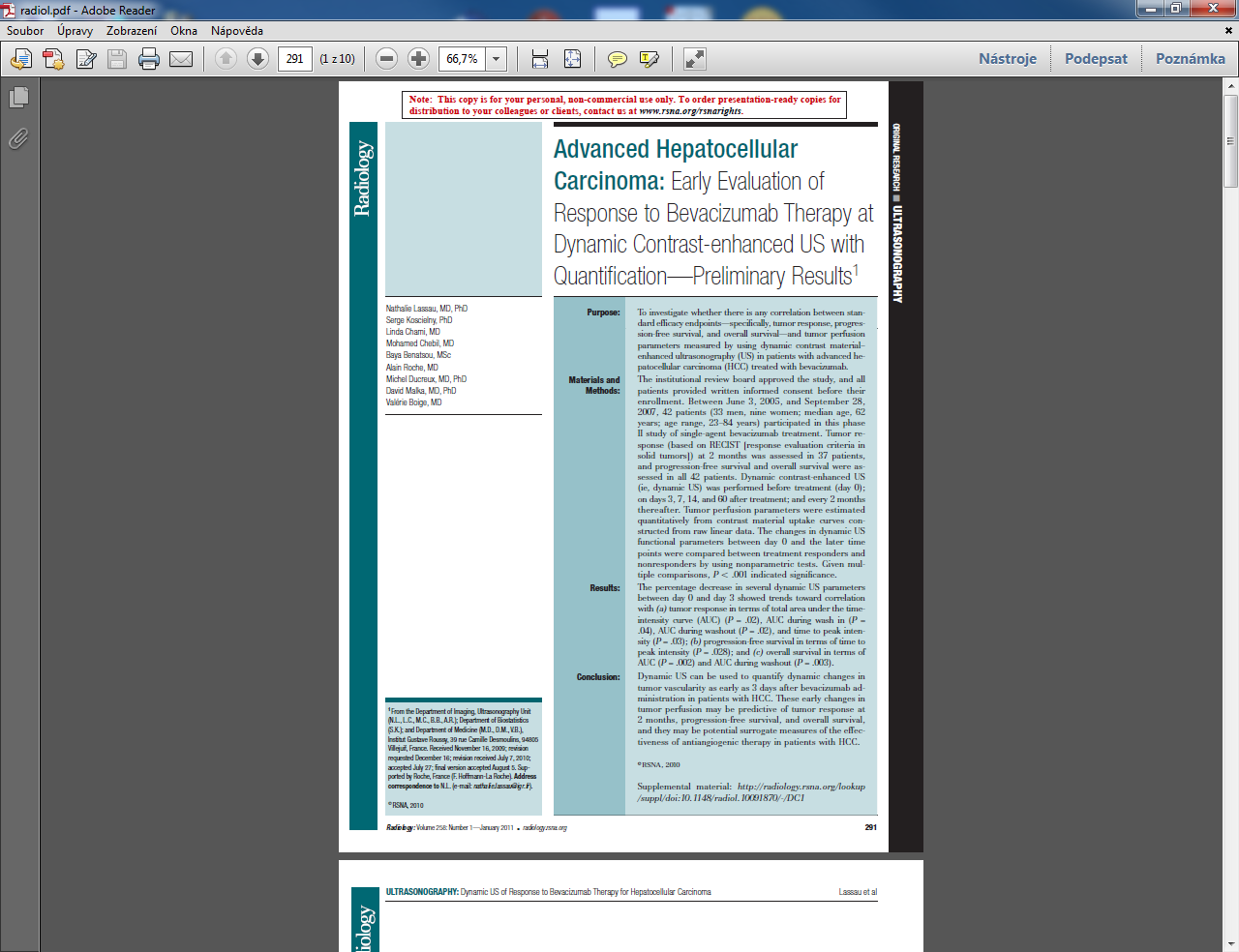 Lassau, 2011
„Dynamic US can be used to quantify dynamic changes in
tumor vascularity as early as     3 days after bevacizumab administration
in patients with HCC. These early changes in
tumor perfusion may be predictive of tumor response at
2 months, progression-free survival, and overall survival“
Lassau N, Chami L, Chebil M, et al. Advanced hepatocellular carcinoma: Early evaluation of response to bevacizumab therapy at dynamic contrast-enhanced us with quantification- preliminary results. Radiology. 2011;258(1):291-300
[Speaker Notes: Lassau N, Chami L, Chebil M, et al. Advanced hepatocellular carcinoma: Early evaluation of response to bevacizumab therapy at dynamic contrast-enhanced us with quantification- preliminary results. Radiology. 2011;258(1):291-300]
CEUS – technika
Nativní vyšetření, detekce ložiska
Správné nastavení přístroje, harmonické zobrazení
Bolus i.v. k.l. (2,4ml SonoVue®)



Kvalitativní 
   hodnocení:
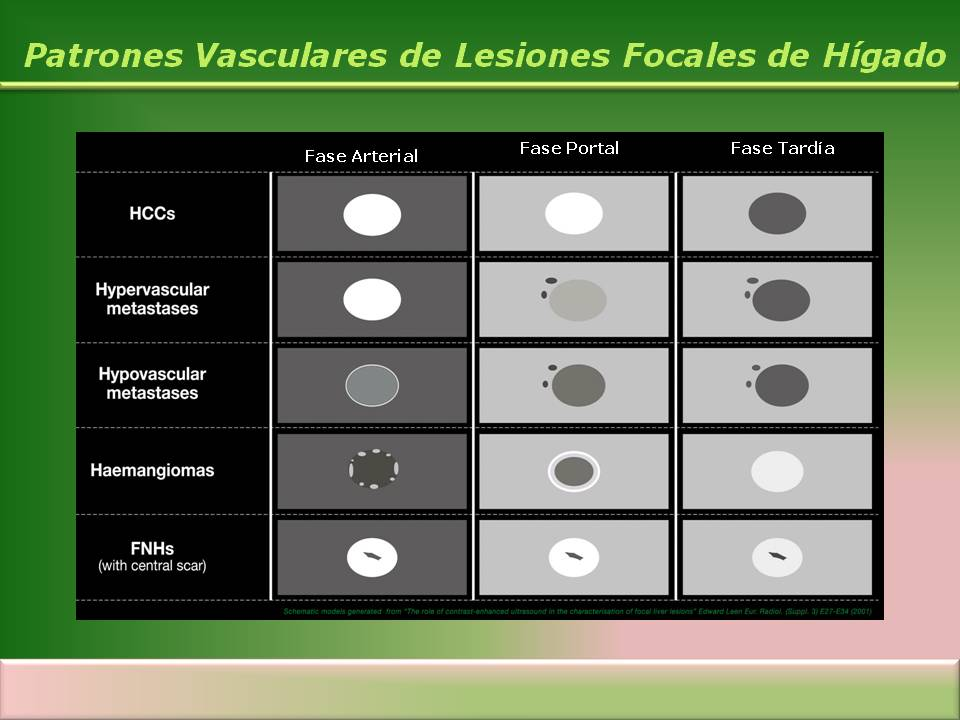 Leen E. The role of contrast-enhanced ultrasound in the characterisation of focal liver lesions. European Radiology. 2001;11(SUPPL.3):E27-E34.
[Speaker Notes: Leen E. The role of contrast-enhanced ultrasound in the characterisation of focal liver lesions. European Radiology. 2001;11(SUPPL. 3):E27-E34]
CEUS – technika
Kvantitativní hodnocení pomocí softwaru (např. QLAB)
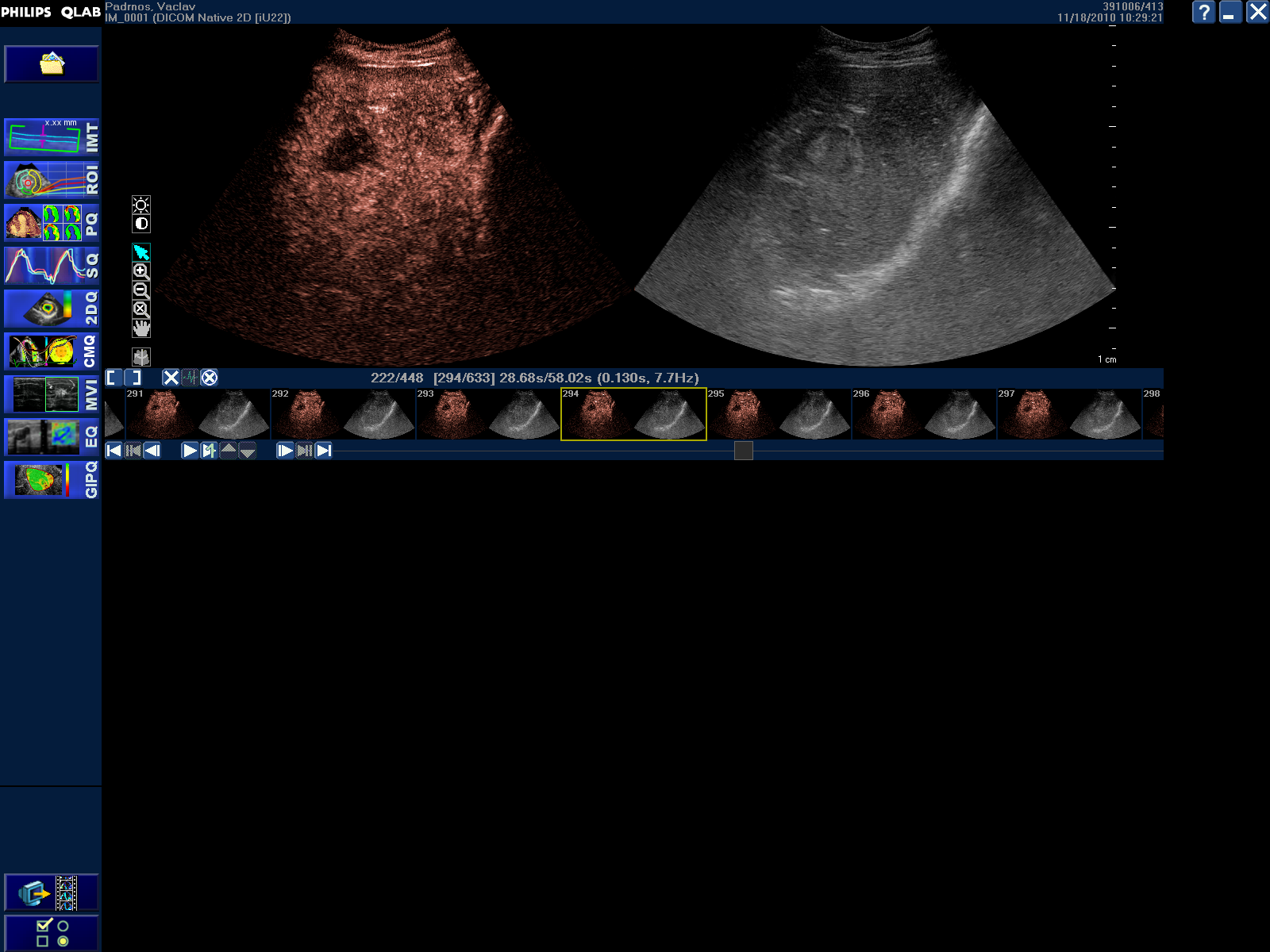 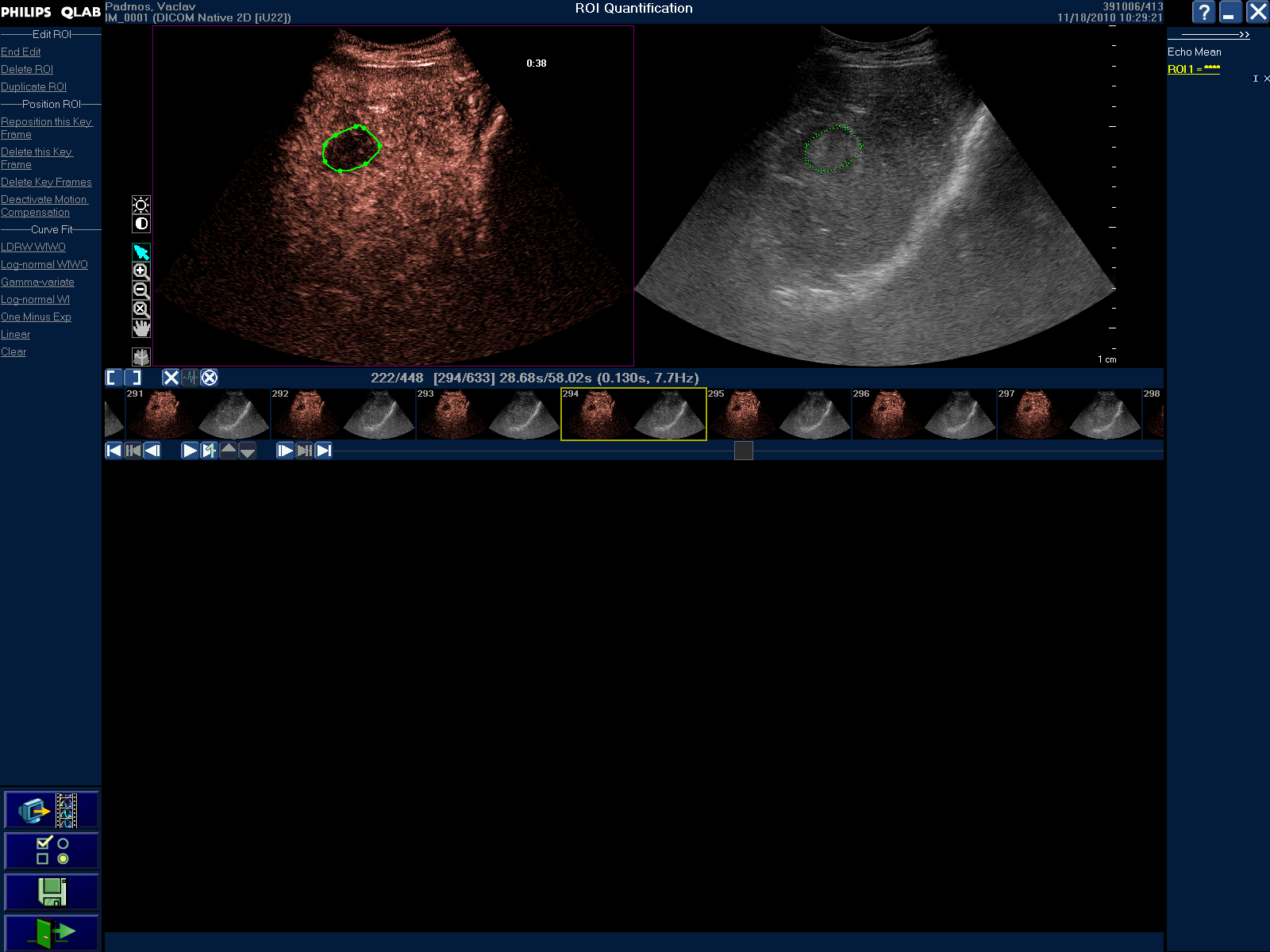 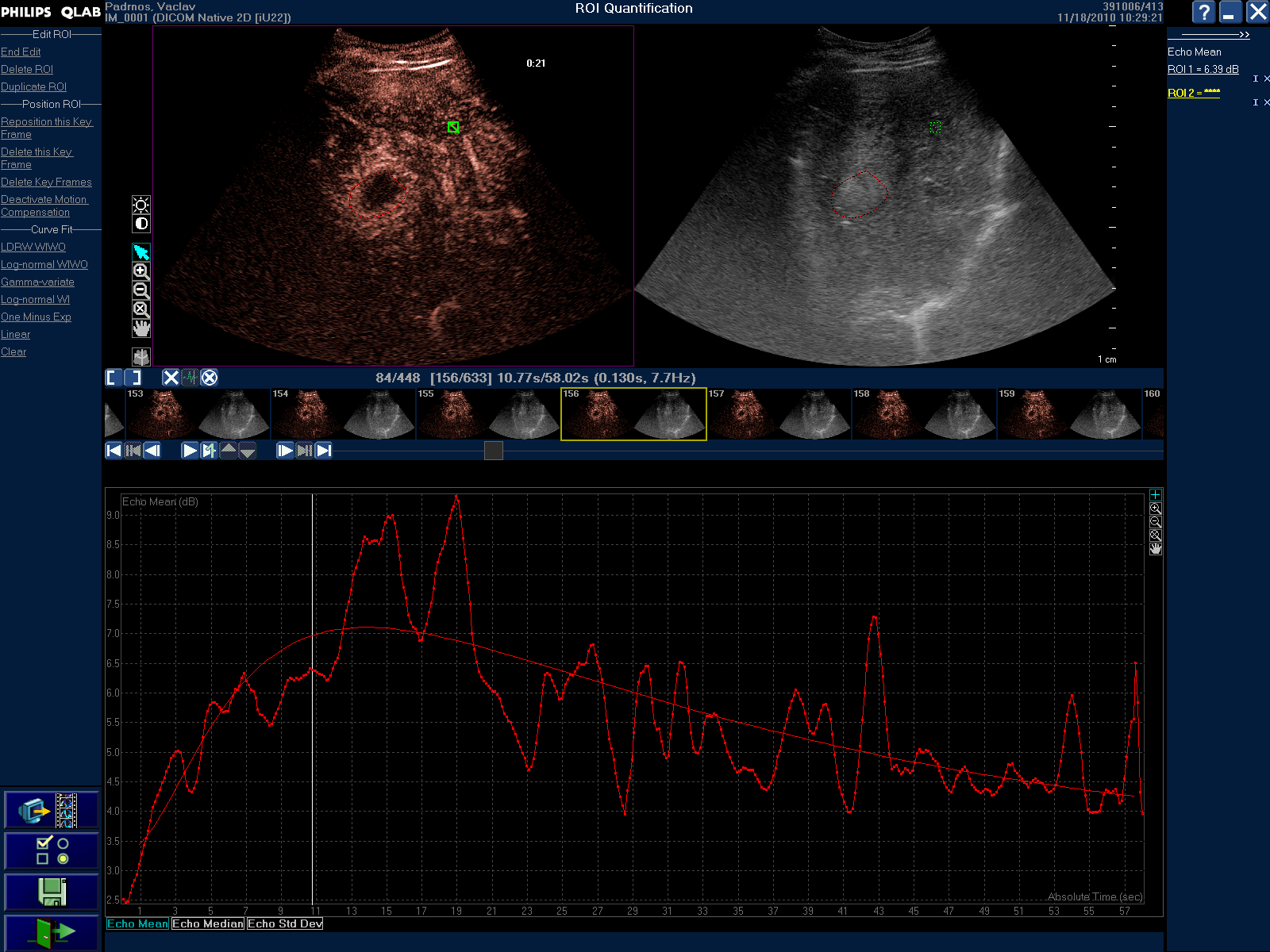 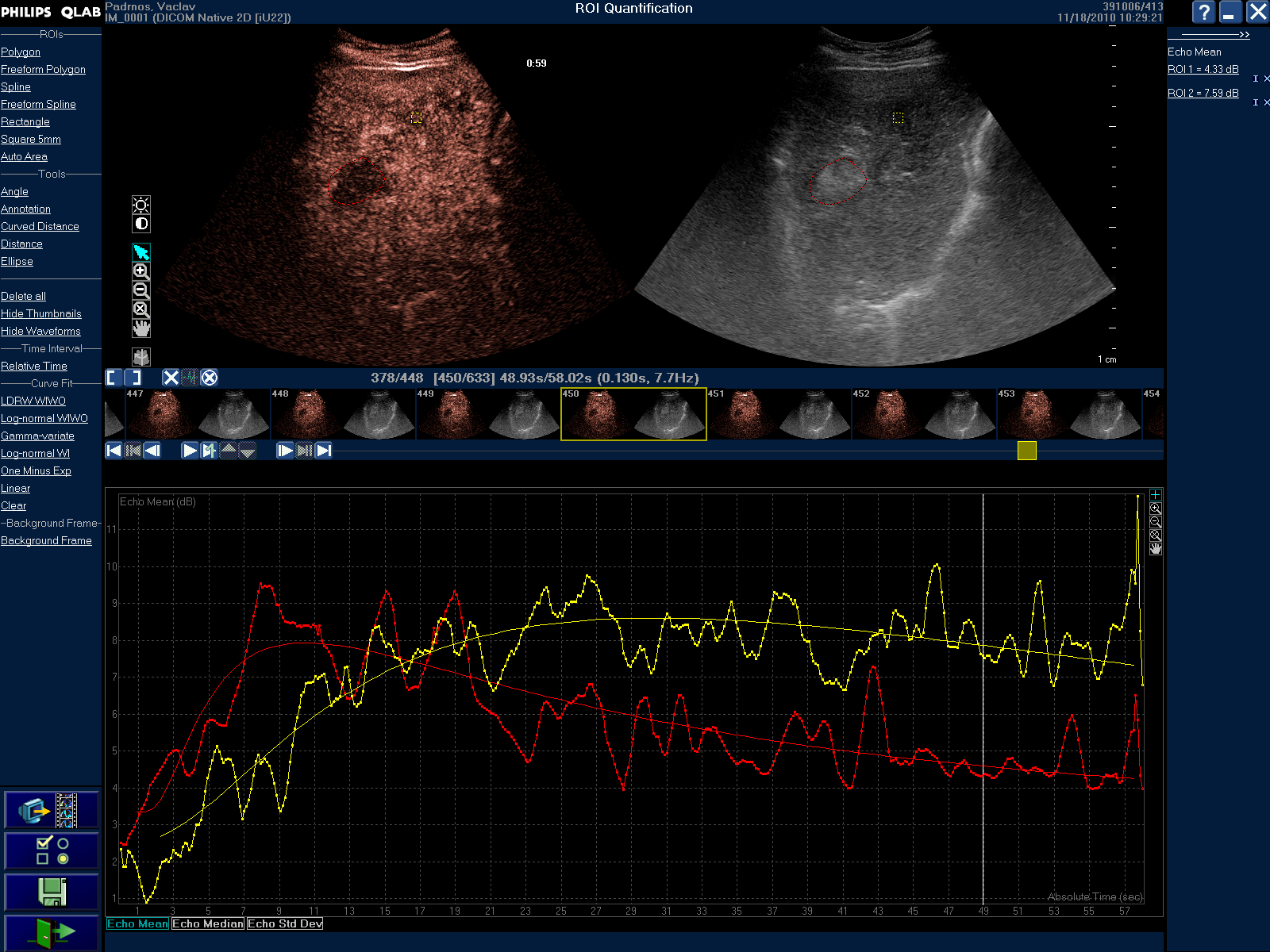 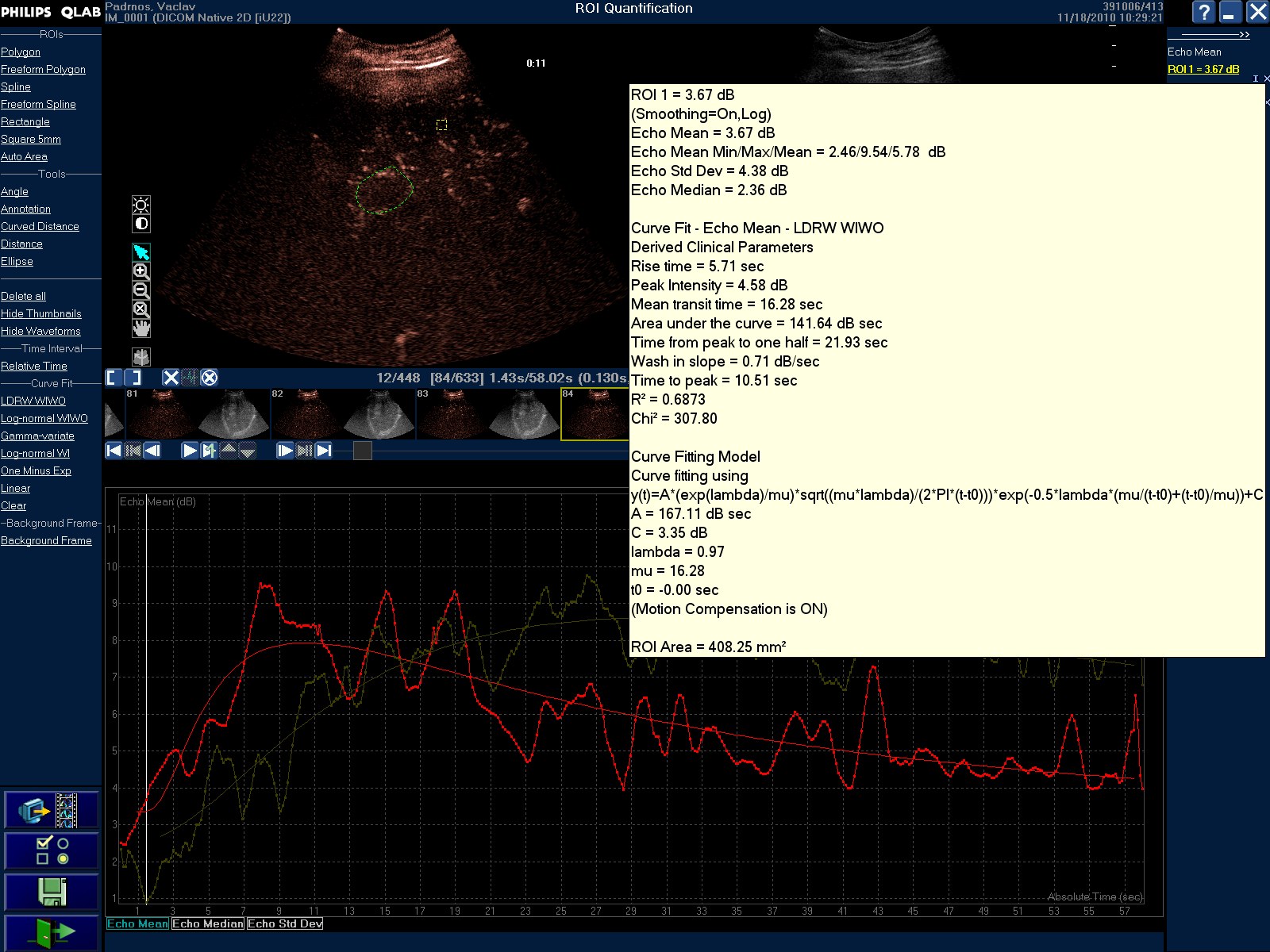 CEUS - parametry
Plocha pod křivkou (AUC) [dB x s]
Wash-in analýza [dB/s]
Střední tranzitní čas (MTT) [s]
Čas do max. nasycení (TTP) [s]
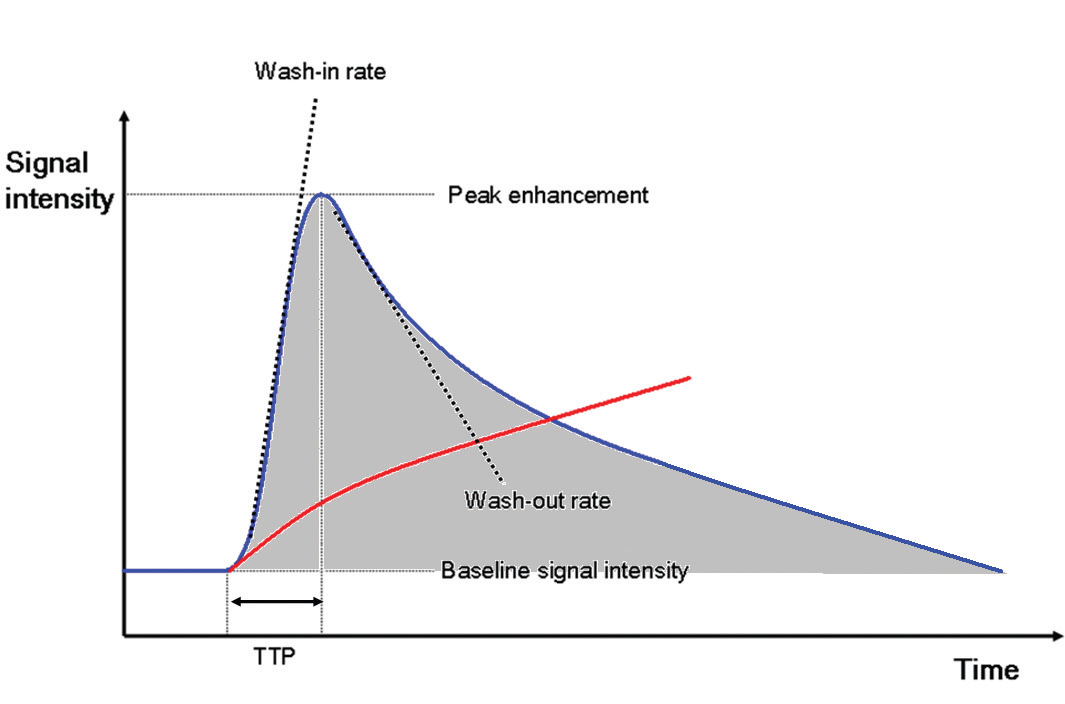 1. Leen E, Gauthier T, Averkiou M, et al. Dynamic contrast enhanced ultrasound assessment of the vascular effects of novel therapeutics in early stage trials. European Radiology. 2012;22(7):1442-1450
2. Bowden DJ, Barrett T. Angiogenesis Imaging in Neoplasia. Journal of Clinical Imaging Science. 2011;1(1):1-7
[Speaker Notes: Leen E, Gauthier T, Averkiou M, et al. Dynamic contrast enhanced ultrasound assessment of the vascular effects of novel therapeutics in early stage trials. European Radiology. 2012;22(7):1442-1450Bowden, David. Angiogenesis Imaging in Neoplasia, Journal Of Clinical Imaging Science Volume: 1 Issue: 1  p. 1-7


SEM GRAF A UKAZOVAT PŘÍKLAD!!!!!!!!!!
Dá se z toho počítat BV a BF

Permeabilita – nelze měřit

Výpočet změny mediánů parametrů [%]]
Žena, 69let, Ca sigmatu, meta jater
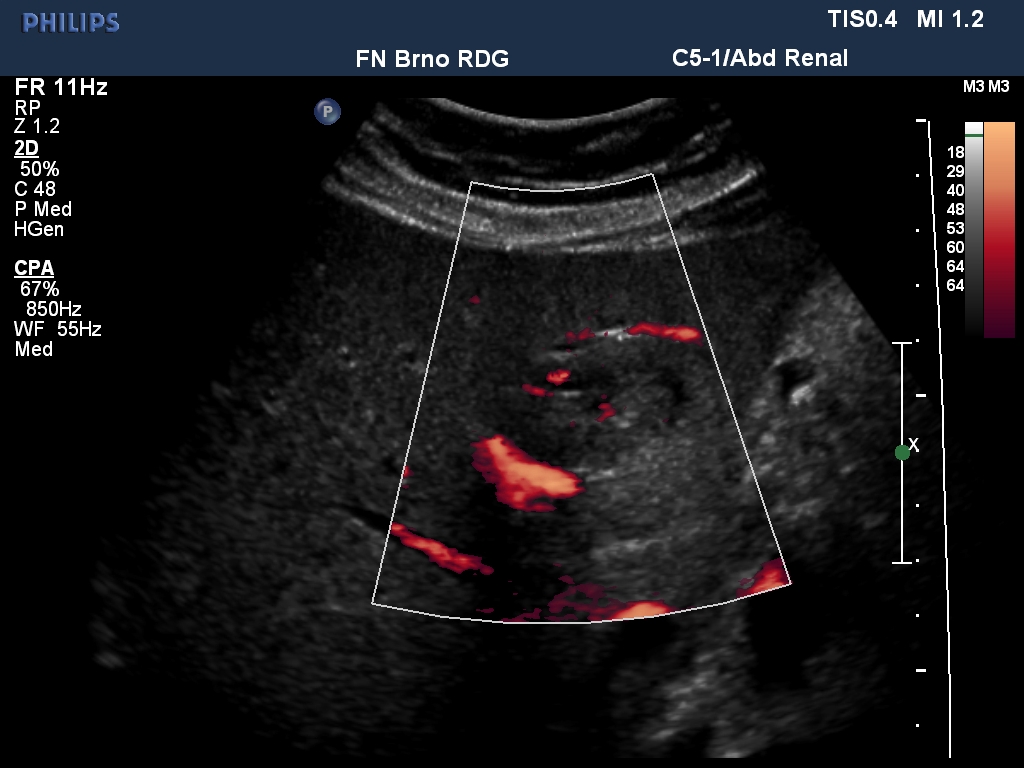 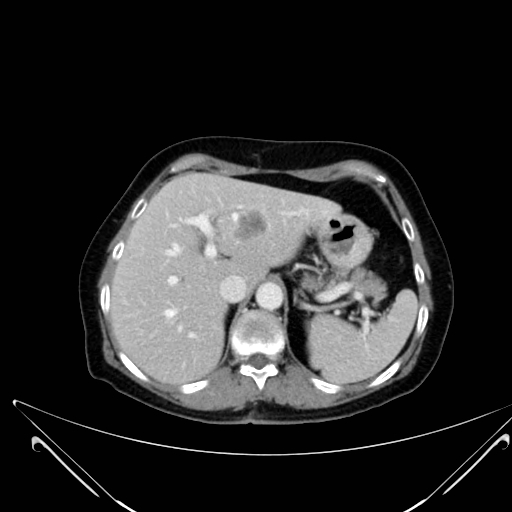 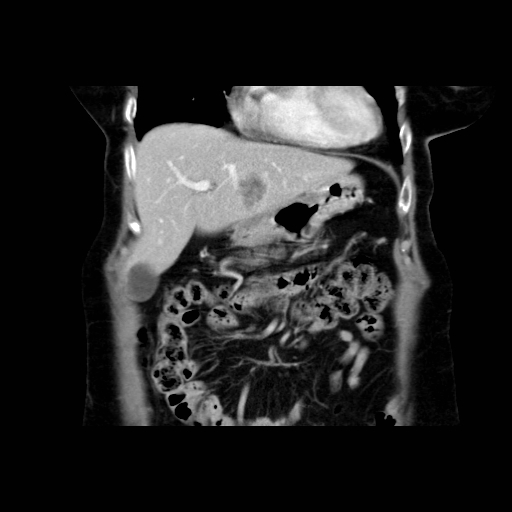 [Speaker Notes: p. Vybíralová 41*, meta Ca sigmatu , ložisko v S4]
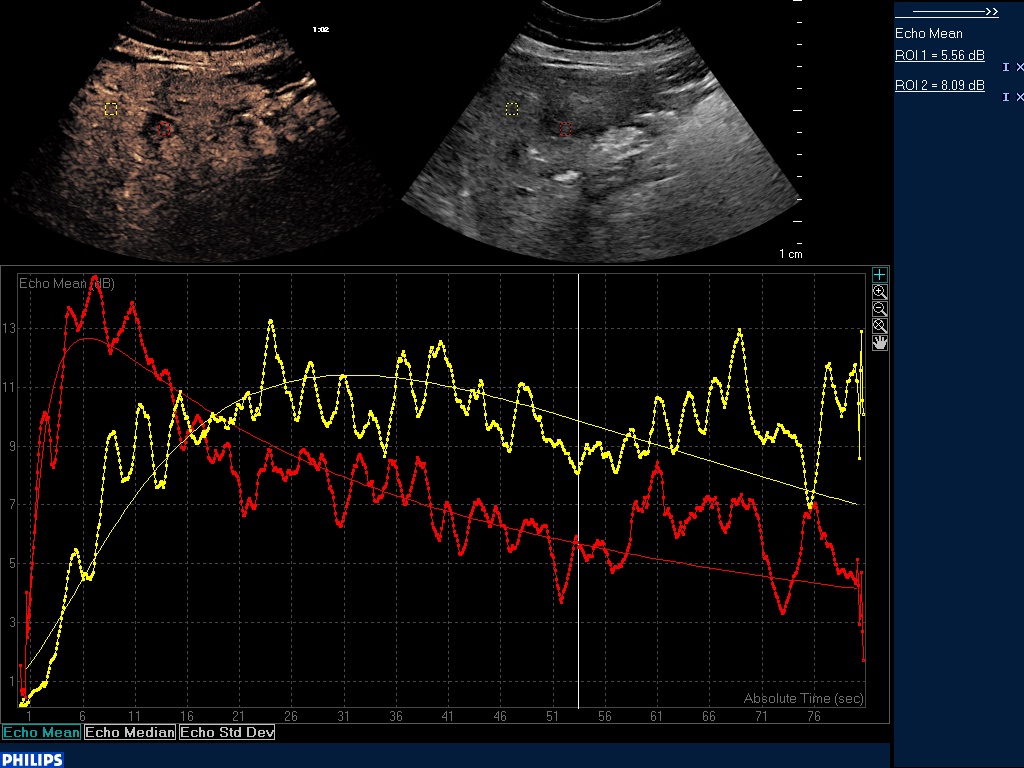 PŘED
█ Ložisko
█ Referenční tkáň
[Speaker Notes: Portální fáze - 1. vyš]
PO
█ Ložisko
█ Referenční tkáň
[Speaker Notes: Portální (p. Elsner) – 2. vyš]
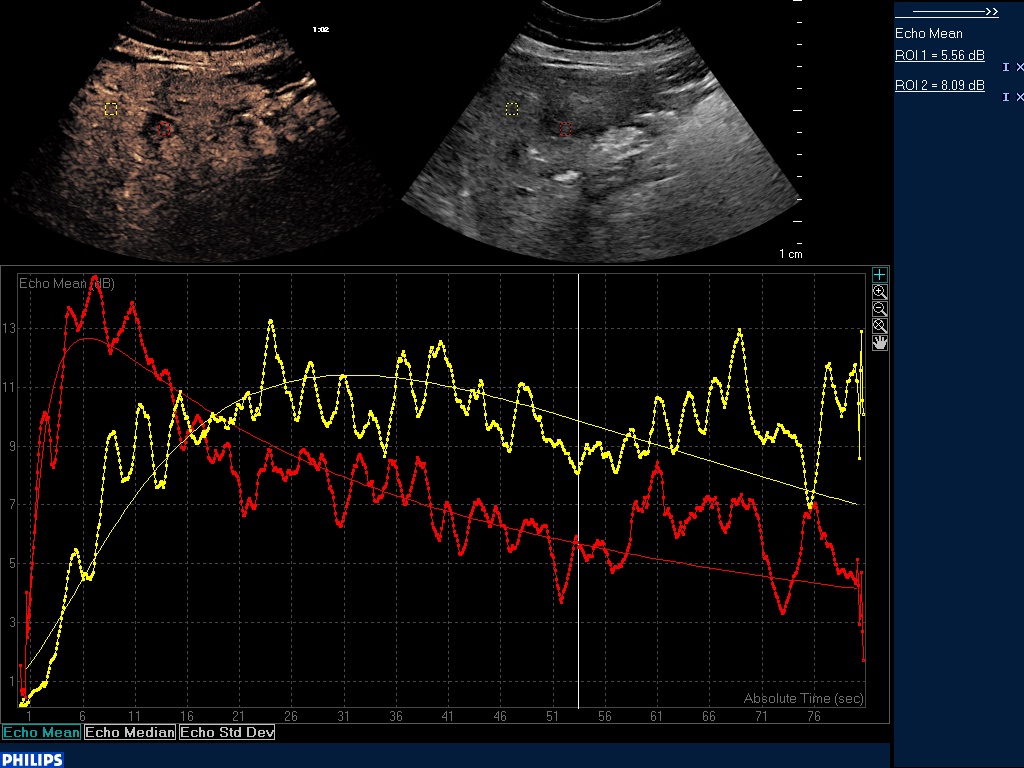 PŘED
PO
[Speaker Notes: Portální (p. Elsner)]
CEUS - výhody
Nízká cena
Dobře dostupný, časově nenáročný
Bez ionizujícího záření
Není nutná speciální příprava pacienta
K.l. bez alergických reakcí, minimální kontraindikace
Možnost opakování po krátkém čase
Možnost kvantitativního hodnocení
Bowden DJ, Barrett T. Angiogenesis Imaging in Neoplasia. Journal of Clinical Imaging Science. 2011;1(1):1-7
[Speaker Notes: Bowden, David. Angiogenesis Imaging in Neoplasia, Journal Of Clinical Imaging Science Volume: 1 Issue: 1 (2011-01-01) p. 38-7. ISSN: 2156-7514 
Přednáška od Šárky (Játra 2014)]
CEUS - nevýhody
Závislý na vyšetřujícím lékaři
Závislý na pacientovi (obezita, spolupráce)
Horší dostupnost u ložisek vysoko pod bránicí
Chybí definovaná kritéria v hodnocení léčebné odpovědi
1. Dănilă M, Popescu A, Şirli R, Sporea I, Martie A, Şendroiu M. Contrast enhanced ultrasound (CEUS) in the evaluation of liver metastases. Medical Ultrasonography. 2010;12(3):233-237. 
2. Bowden DJ, Barrett T. Angiogenesis Imaging in Neoplasia. Journal of Clinical Imaging Science. 2011;1(1):1-7
[Speaker Notes: Dănilă M, Popescu A, Şirli R, Sporea I, Martie A, Şendroiu M. Contrast enhanced ultrasound (CEUS) in the evaluation of liver metastases. Medical Ultrasonography. 2010;12(3):233-237Bowden DJ, Barrett T. Angiogenesis Imaging in Neoplasia. Journal of Clinical Imaging Science. 2011;1(1):1-7]
TAKE HOME MESSAGE
Při antiangiogenní terapii se dlouho nemusí měnit velikost, můžeme ale hodnotit funkční parametry ložisek
Kromě PET, SPECT zatím metody experimentální
Chybí standardizované protokoly a normy při hodnocení léčebné odpovědi
TAKE HOME MESSAGE
GIST, HCC, meta CRC, Ca prsu a ledvin
Nejslibnější metody DWI-MR,CEUS,CTp
 Hodnocení již od 3-4 dnů

Možnost brzy změnit neúčinnou terapii:
benefit pro pacienta, 
ekonomický přínos
Děkuji, Pane
Děkuji za pozornost.
Použitá literatura
1. Leen E. The role of contrast-enhanced ultrasound in the characterisation of focal liver lesions. European Radiology. 2001;11(SUPPL. 3):E27-E34.
2. Mírka H, Ferda J, Baxa J, et al. Perfuzní CT jater. Čes radiol. 2010;64(4):281-289.
3. Sabir A, Schor-Bardach R, Wilcox CJ, et al. Perfusion MDCT Enables Early Detection of Therapeutic Response to Antiangiogenic Therapy. American Journal of Roentgenology. 2008;191(1):133-139.
4. Pandharipande P, Krinsky G, Rusinek H, Lee V. Perfusion imaging of the liver: Current challenges and future goals. Radiology. 2005;234(3):661-673.
5. Miles K a. Perfusion CT for the assessment of tumour vascularity: Which protocol? British Journal of Radiology. 2003;76(SPEC. ISS. 1):S36-S42.
6. Jiang T, Kambadakone A, Kulkarni N m., Sahani D v. ( 1 ), Zhu A x. ( 3 ). Monitoring response to antiangiogenic treatment and predicting outcomes in advanced hepatocellular carcinoma using image biomarkers, ct perfusion, tumor density, and tumor size (RECIST). Investigative Radiology. 2012;47(1):11-17.
7. Sahani DV, Jiang T, Hayano K, et al. Magnetic resonance imaging biomarkers in hepatocellular carcinoma: association with response and circulating biomarkers after sunitinib therapy. Journal of Hematology & Oncology. 2013;6(1):51.
8. Liver Imaging Research Program | BIRC.
9. Miller JC, Pien HH, Sahani D, Sorensen AG, Thrall JH. Imaging Angiogenesis: Applications and Potential for Drug Development. JNCI: Journal of the National Cancer Institute. 2005;97(3):172-187.
10. How Avastin® (bevacizumab) is different from chemo for rGBM.
11. Sugimoto K, Moriyasu F, Saito K, et al. Hepatocellular carcinoma treated with sorafenib: early detection of treatment response and major adverse events by contrast-enhanced US. Liver International. 2013;33(4):605-615.
12. Goh V, Gourtsoyianni S, Koh D-M. Functional Imaging of the Liver. Seminars in Ultrasound, CT and MRI. 2013;34(1):54-65.
13. Nico B, Benagiano V, Mangieri D, Maruotti N, Vacca A, Ribatti D. Evaluation of microvascular density in tumors: pro and contra. Histology and Histopathology. 2008;23(5):601-607.
14. Jiang T, Zhu AX, Sahani DV. Established and novel imaging biomarkers for assessing response to therapy in hepatocellular carcinoma. Journal Of Hepatology. 2013;58(1):169-177.
15. ECR 2012 / C-1677 / Diffusion-weighted whole-body imaging with background body signal suppression (DWIBS): a useful tool in daily practice - EPOSTM.
16. Zocco M, Garcovich M, Lupascu A, et al. Early prediction of response to sorafenib in patients with advanced hepatocellular carcinoma: The role of dynamic contrast enhanced ultrasound. Journal of Hepatology. 2013;59(5):1014-1021.
17. Leen E, Gauthier T, Averkiou M, et al. Dynamic contrast enhanced ultrasound assessment of the vascular effects of novel therapeutics in early stage trials. European Radiology. 2012;22(7):1442-1450.
18. Lim KS. Diffusion-weighted MRI of hepatocellular carcinoma in cirrhosis. Clinical Radiology. 2014;69(1):1-10.
19. Padhani A. Diffusion Magnetic Resonance Imaging in Cancer Patient Management. Seminars in Radiation Oncology. 2011;21(2):119-140.
20. Kim SH, Kamaya A, Willmann JK. CT Perfusion of the Liver: Principles and Applications in Oncology. Radiology. 2014;272(2):322-344.
21. Dănilă M, Popescu A, Şirli R, Sporea I, Martie A, Şendroiu M. Contrast enhanced ultrasound (CEUS) in the evaluation of liver metastases. Medical Ultrasonography. 2010;12(3):233-237.
22. Cui Y, Zhang X-P, Sun Y-S, Tang L, Shen L. Apparent Diffusion Coefficient: Potential Imaging Biomarker for Prediction and Early Detection of Response to Chemotherapy in Hepatic Metastases. Radiology. 2008;248(3):894-900.
23. Bowden DJ, Barrett T. Angiogenesis Imaging in Neoplasia. Journal of Clinical Imaging Science. 2011;1(1):1-7.
24. Lassau N, Chami L, Chebil M, et al. Advanced hepatocellular carcinoma: Early evaluation of response to bevacizumab therapy at dynamic contrast-enhanced us with quantification- preliminary results. Radiology. 2011;258(1):291-300.
25. Heijmen L. Diffusion-weighted MR imaging in liver metastases of colorectal cancer: reproducibility and biological validation. European Radiology. 2013; 23:748–756